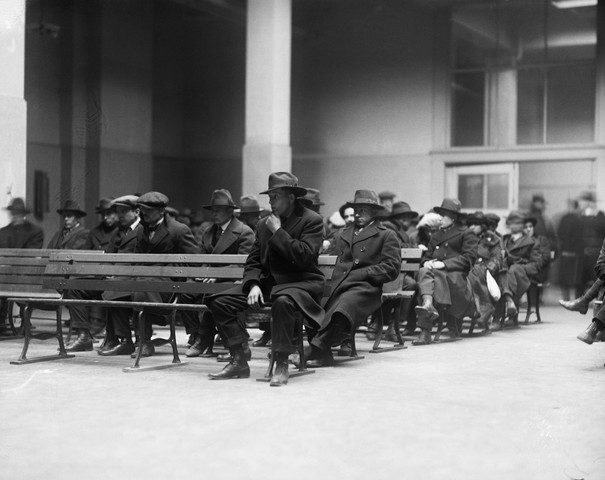 NORMALCY UNDER ATTACK
INTENSIVE REVIEW VERSION
The Culture Wars of the 1920s
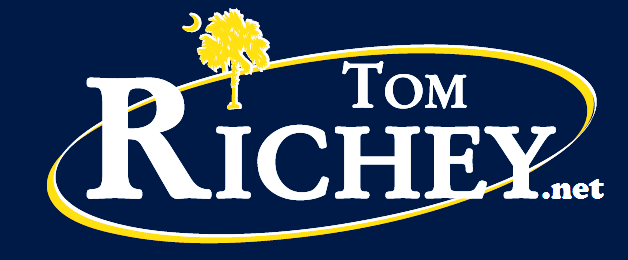 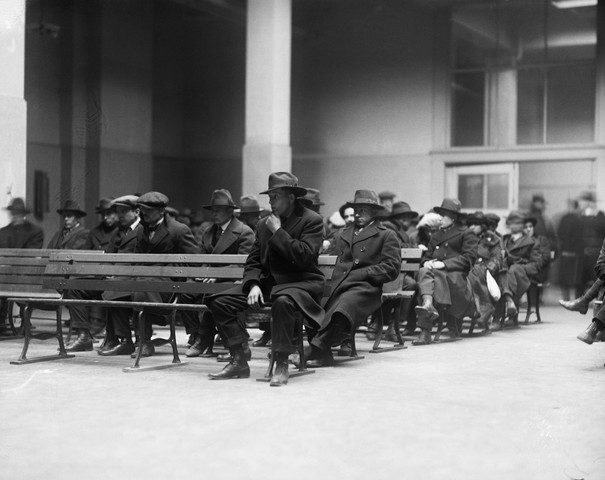 USHC 6.2
Explain the causes and effects of the social change and conflict between traditional and modern culture that took place during the 1920s, including the role of women, the “Red Scare”, the resurgence of the Ku Klux Klan, immigration quotas, Prohibition, and the Scopes trial.
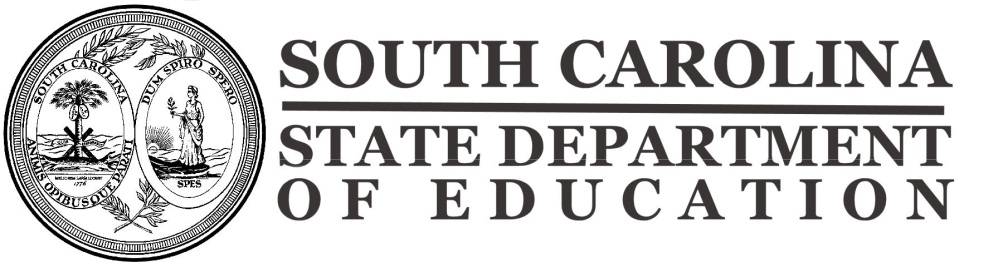 The Culture War
“Normalcy” Under Attack
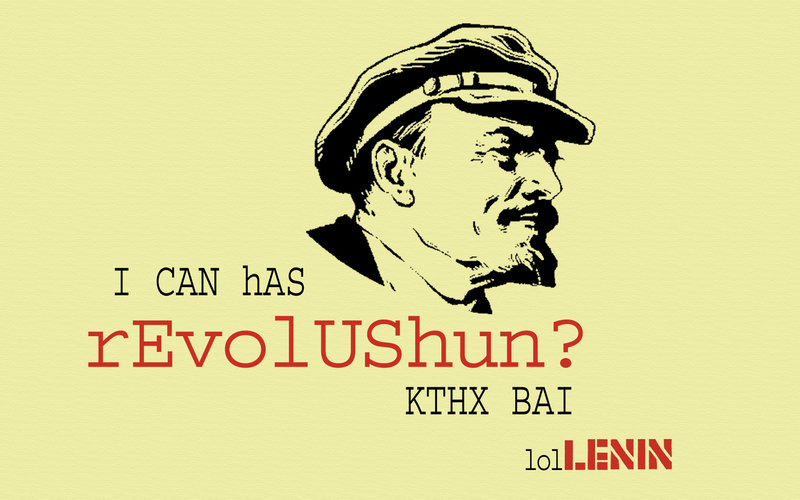 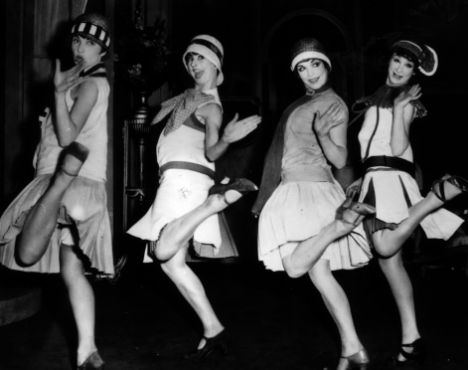 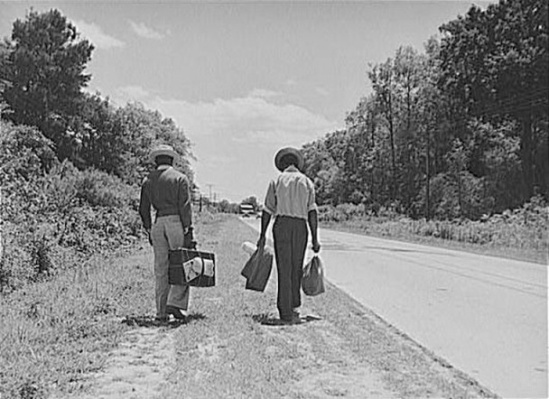 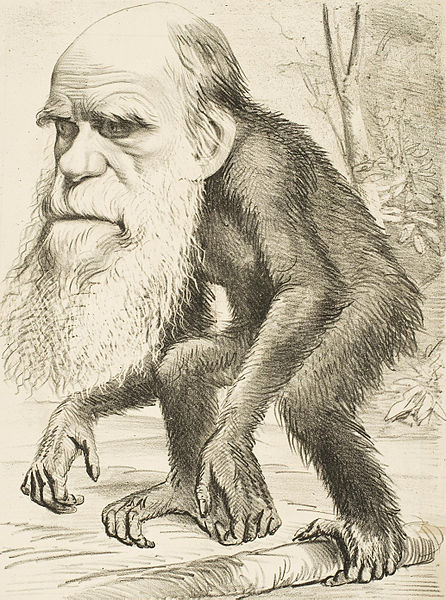 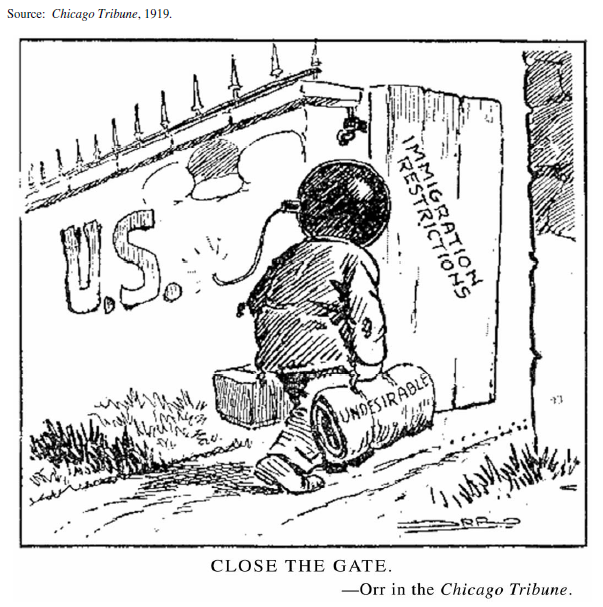 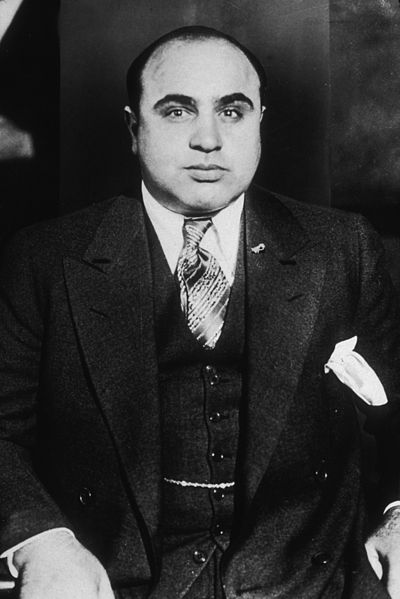 Nativism
XENOPHOBIA
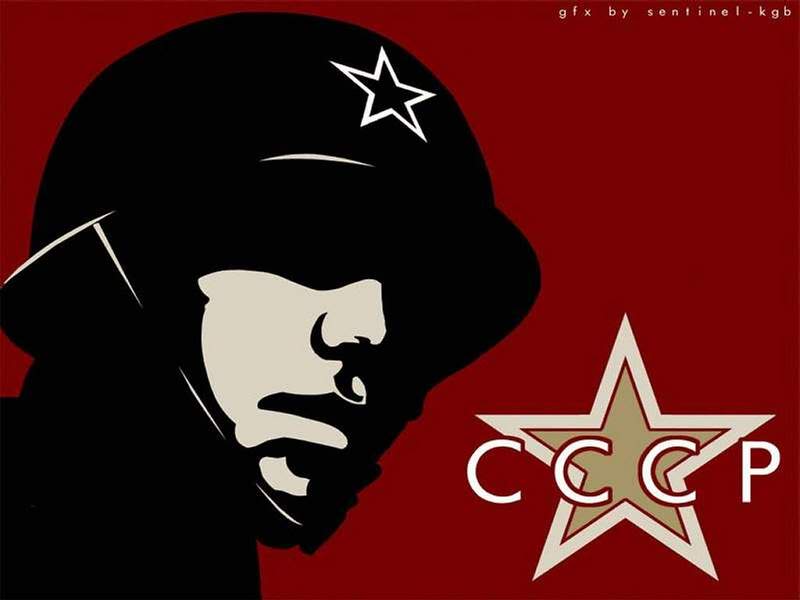 The Bolshevik Revolution
(1917)
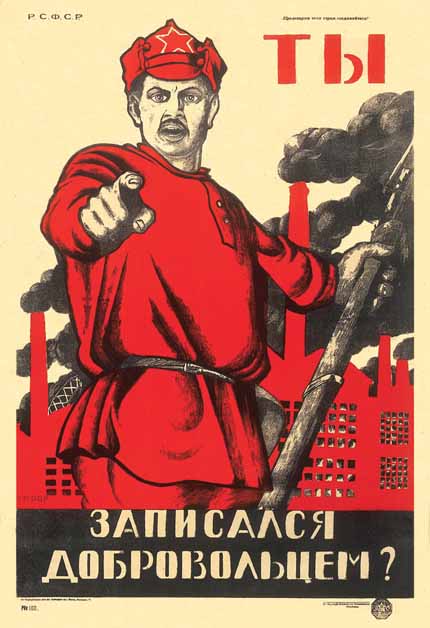 POSSIBLY YOU!
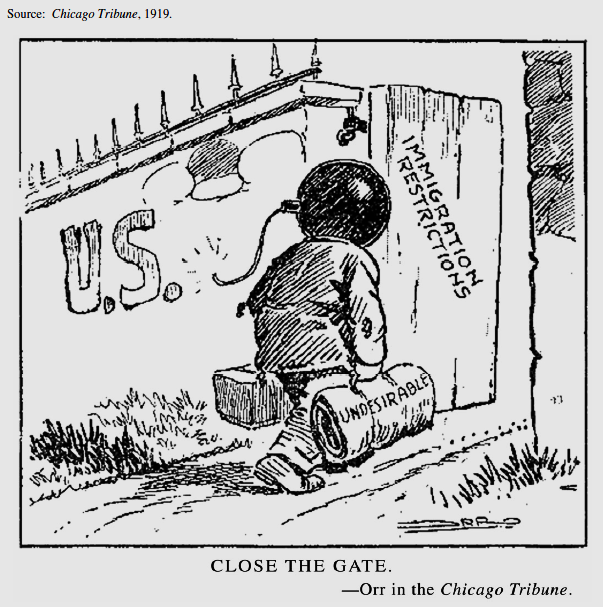 Communists
Socialists
Anarchists
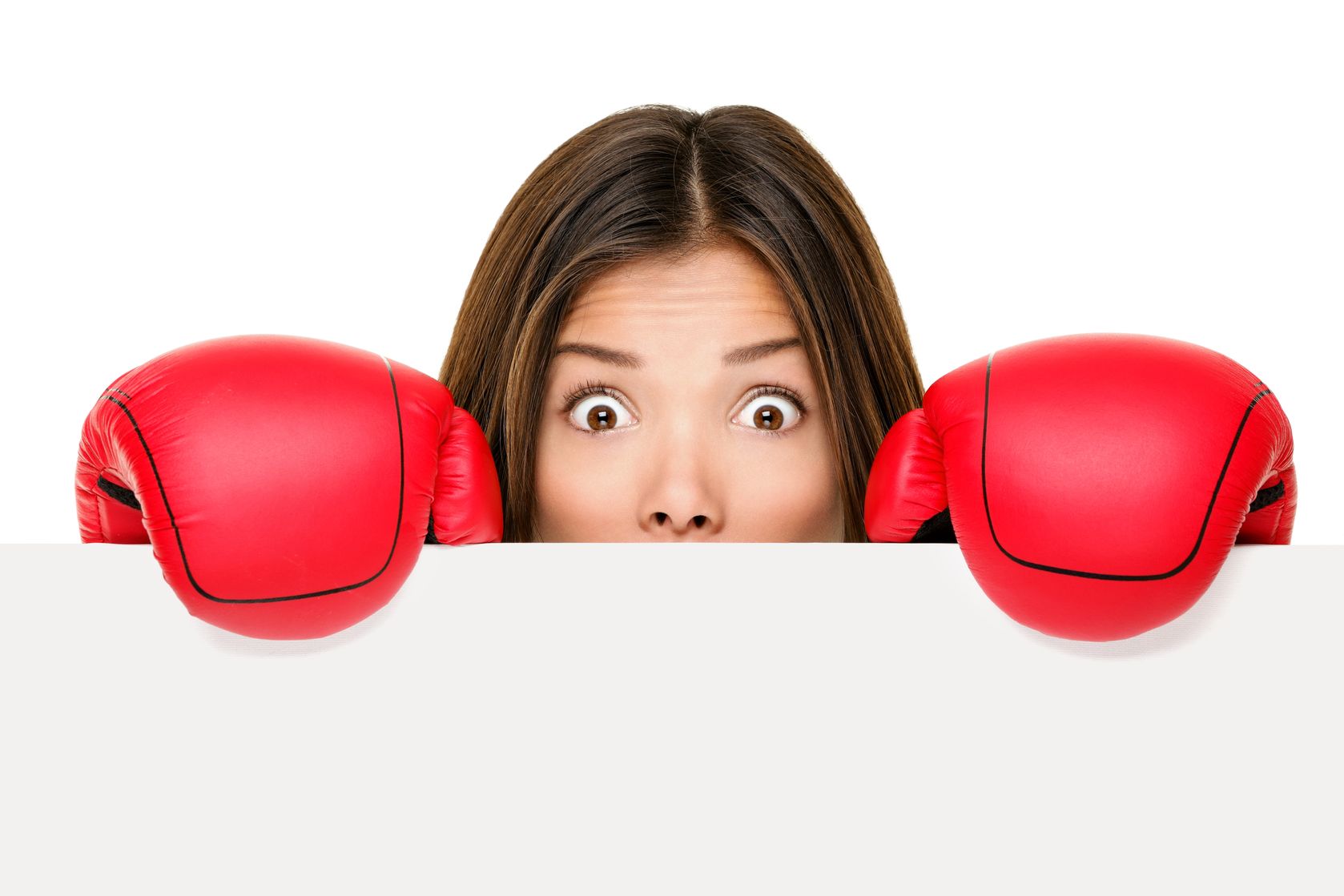 First
The Red Scare
^
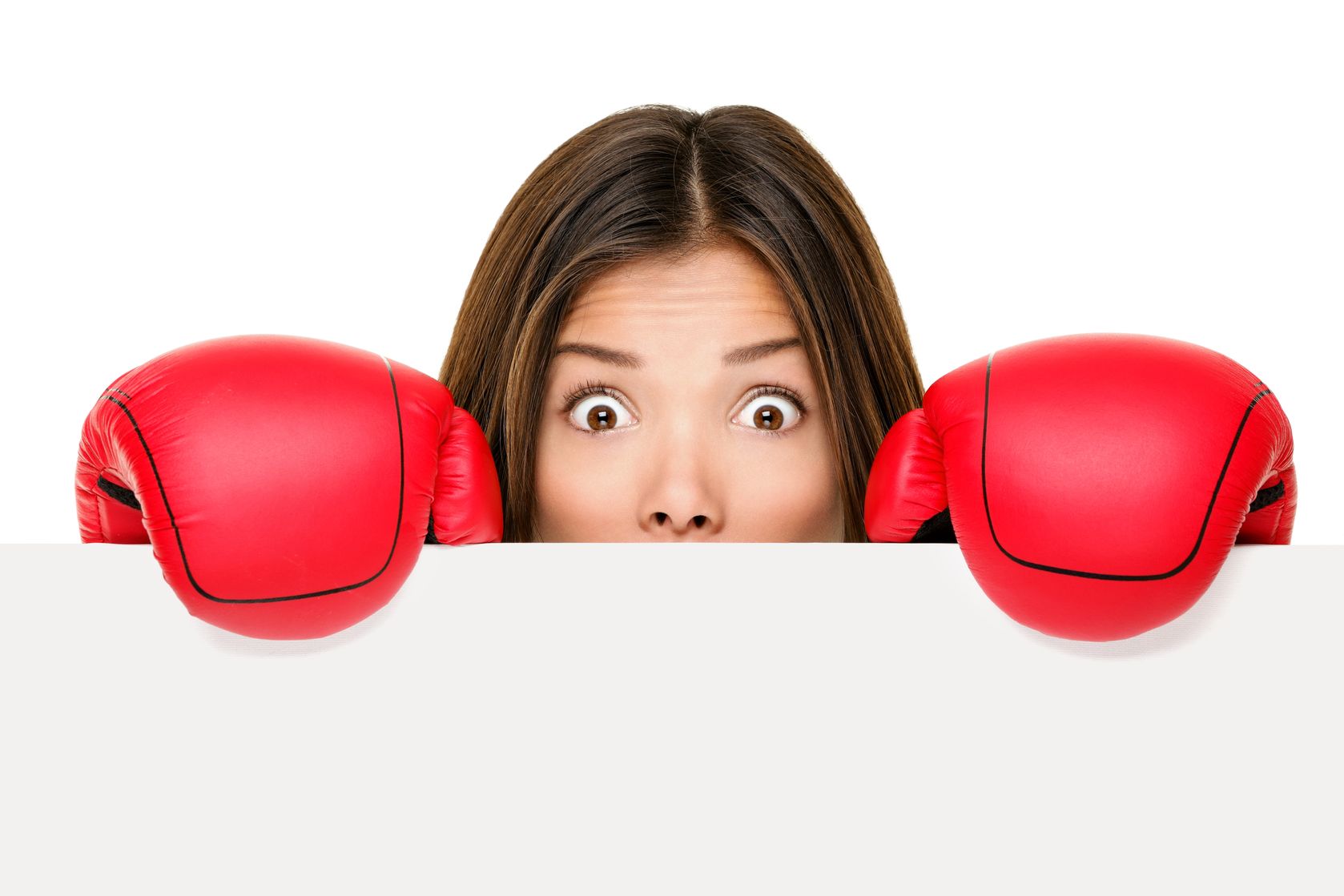 1919-1920
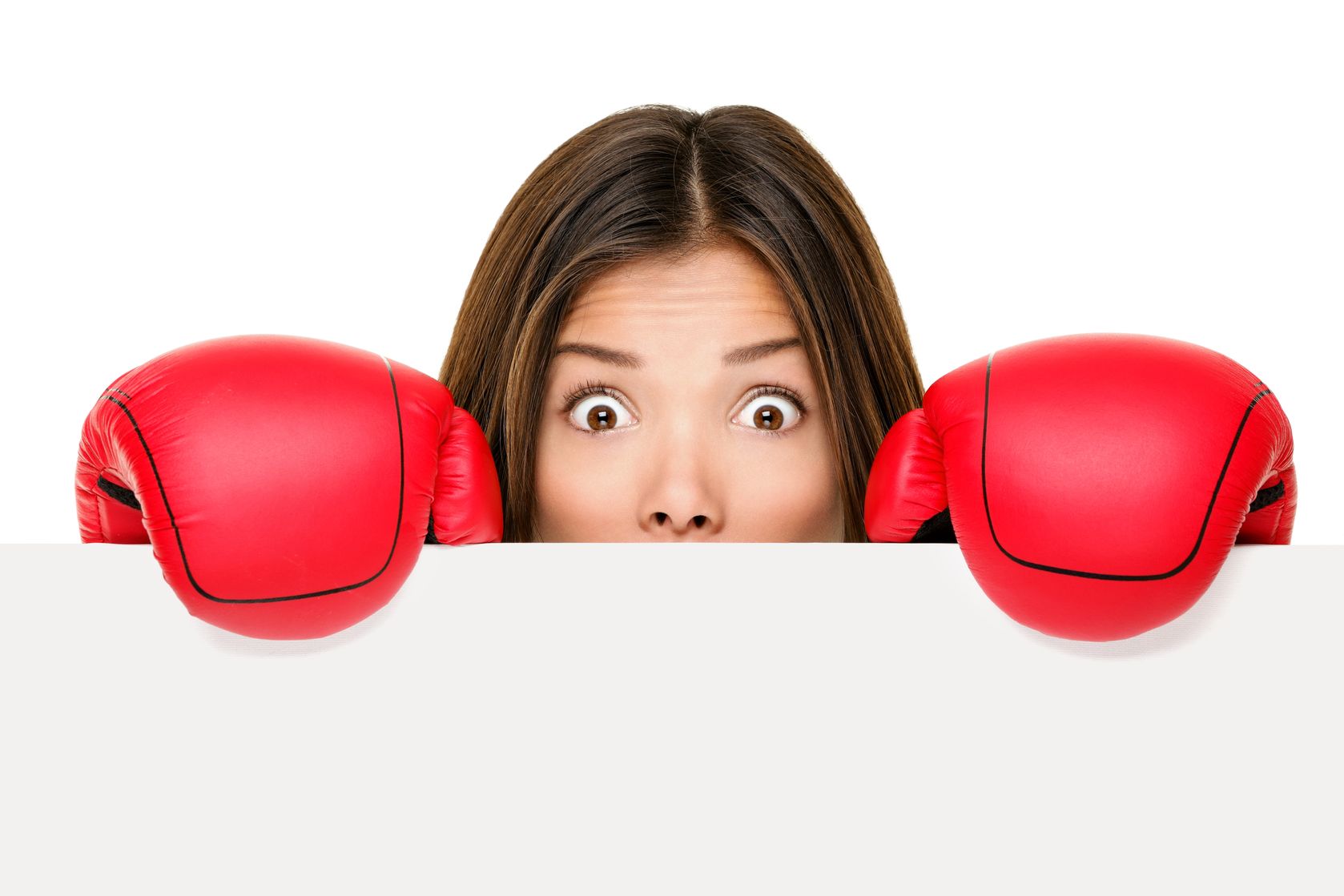 FEAR
of a communist takeover of the United States
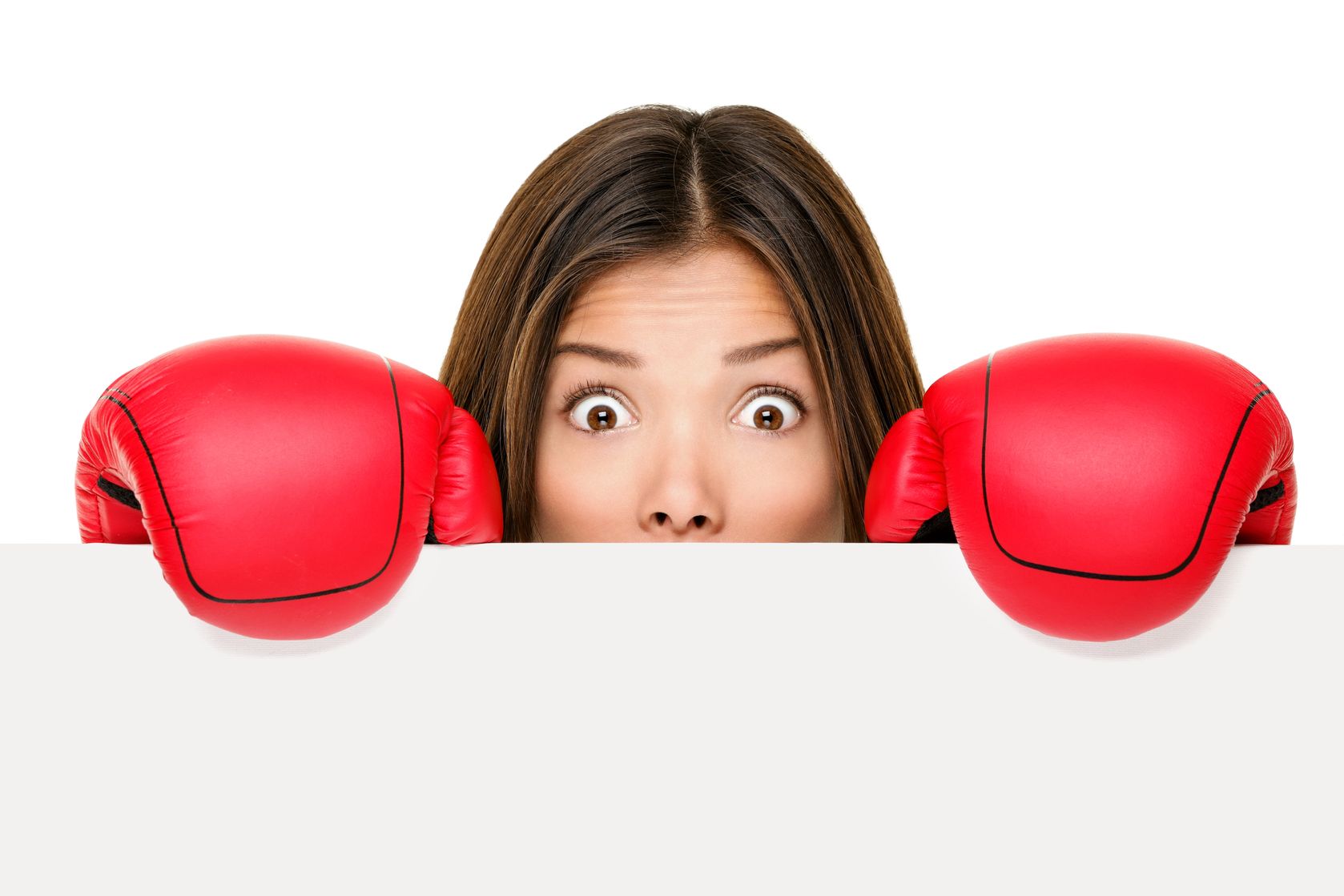 Palmer Raids
January, 1920
TARGET:  “Radical” Immigrants

Thousands Arrested
Hundreds Deported
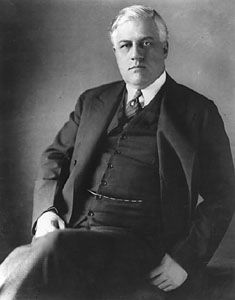 A. Mitchell Palmer
Attorney General
Suspected Radicals awaiting deportation hearings on Ellis Island
“Where the Blame Lies”
1891 Political Cartoon
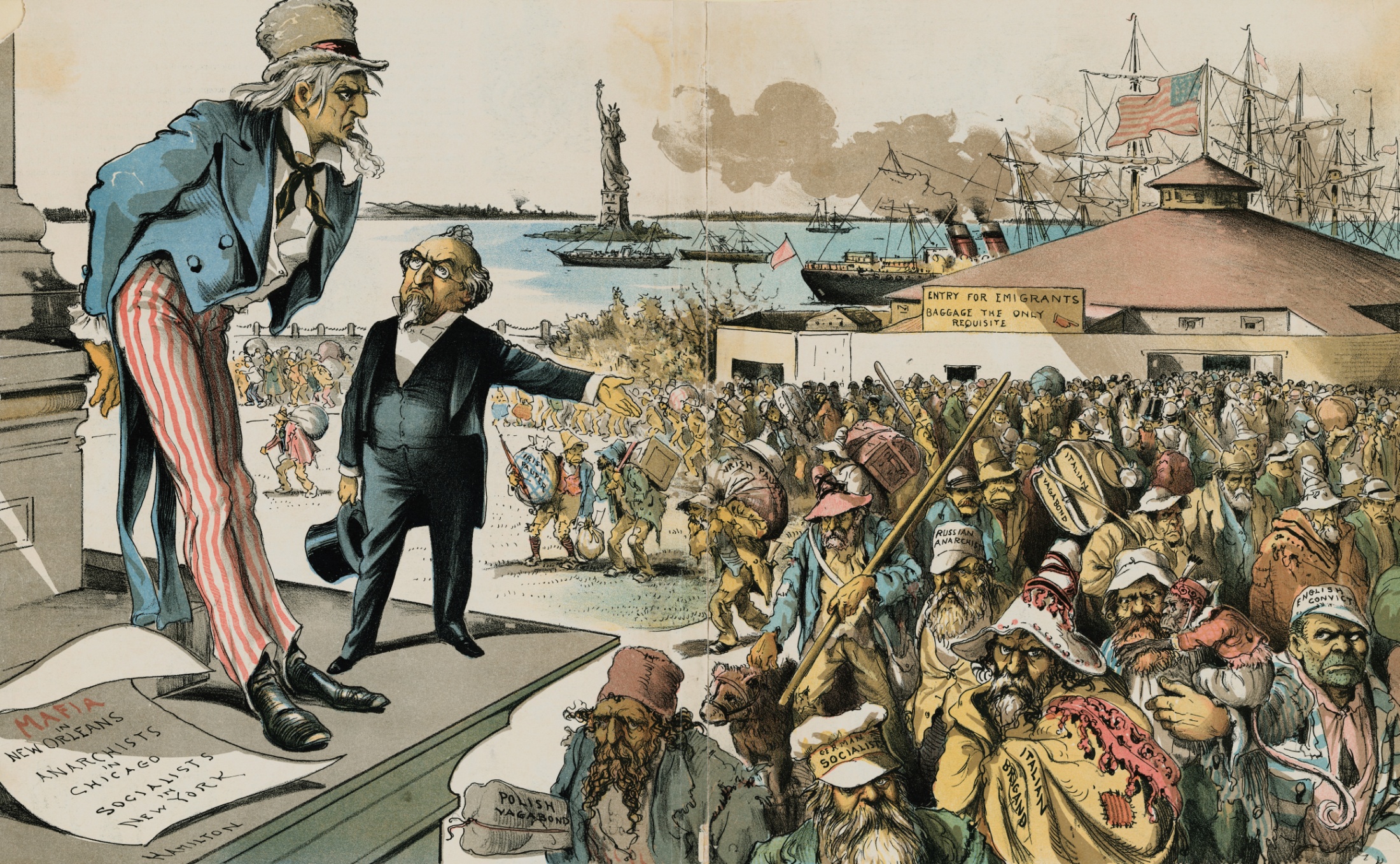 Before the 1920s, the US had NO restrictions on European immigration.
U.S. Immigration
1880-1889
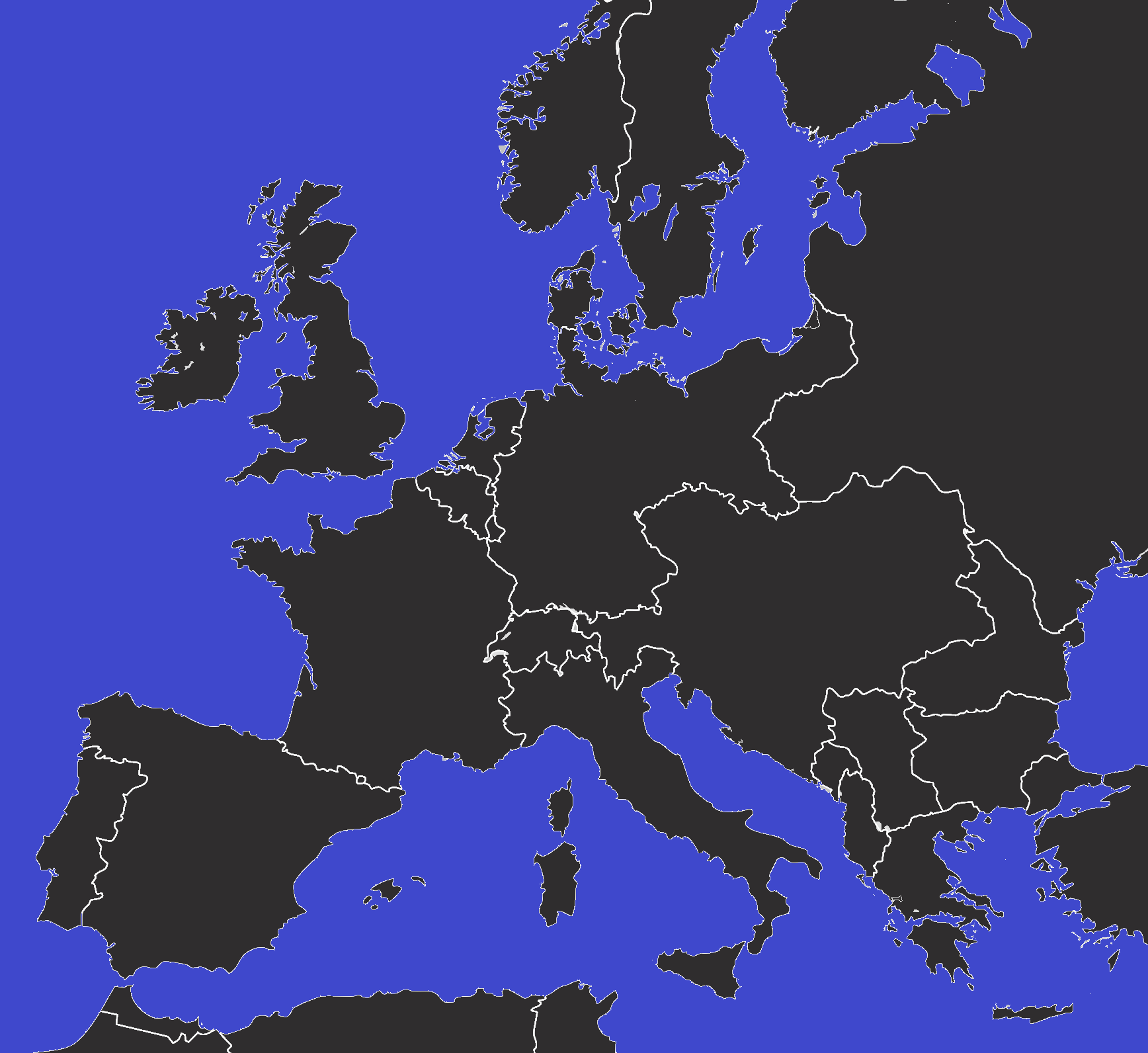 COMPARE
to 1900-1909
U.S. Immigration
1900-1909
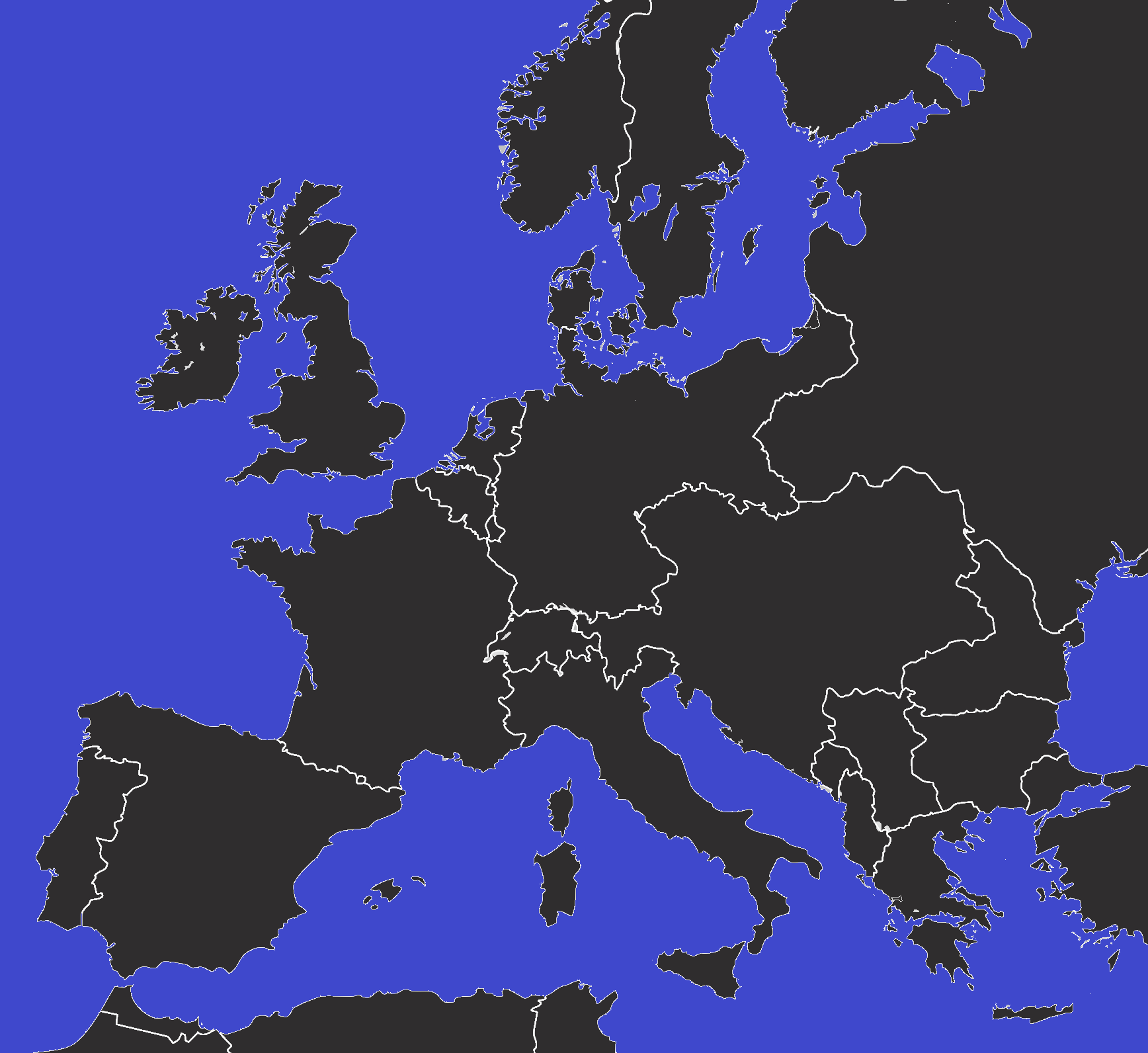 COMPARE
to 1880-1889
Immigration Quota Acts
National Origins Act 
(1924)
Emergency Quota Act 
(1921)
Restricted immigration from Southern and Eastern Europe
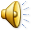 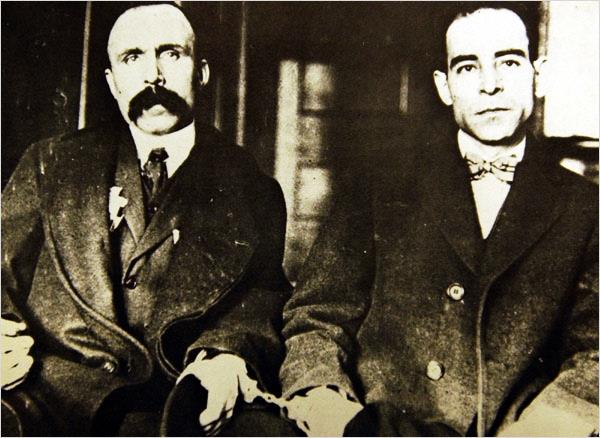 Sacco and Vanzetti Trial
TWO STRIKES:

Italian Immigrants
Anarchists
The Evidence
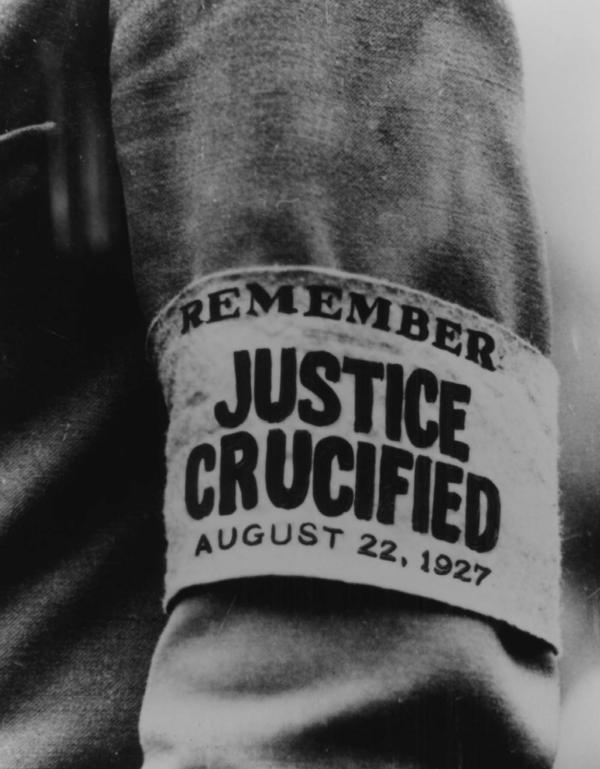 The Funeral
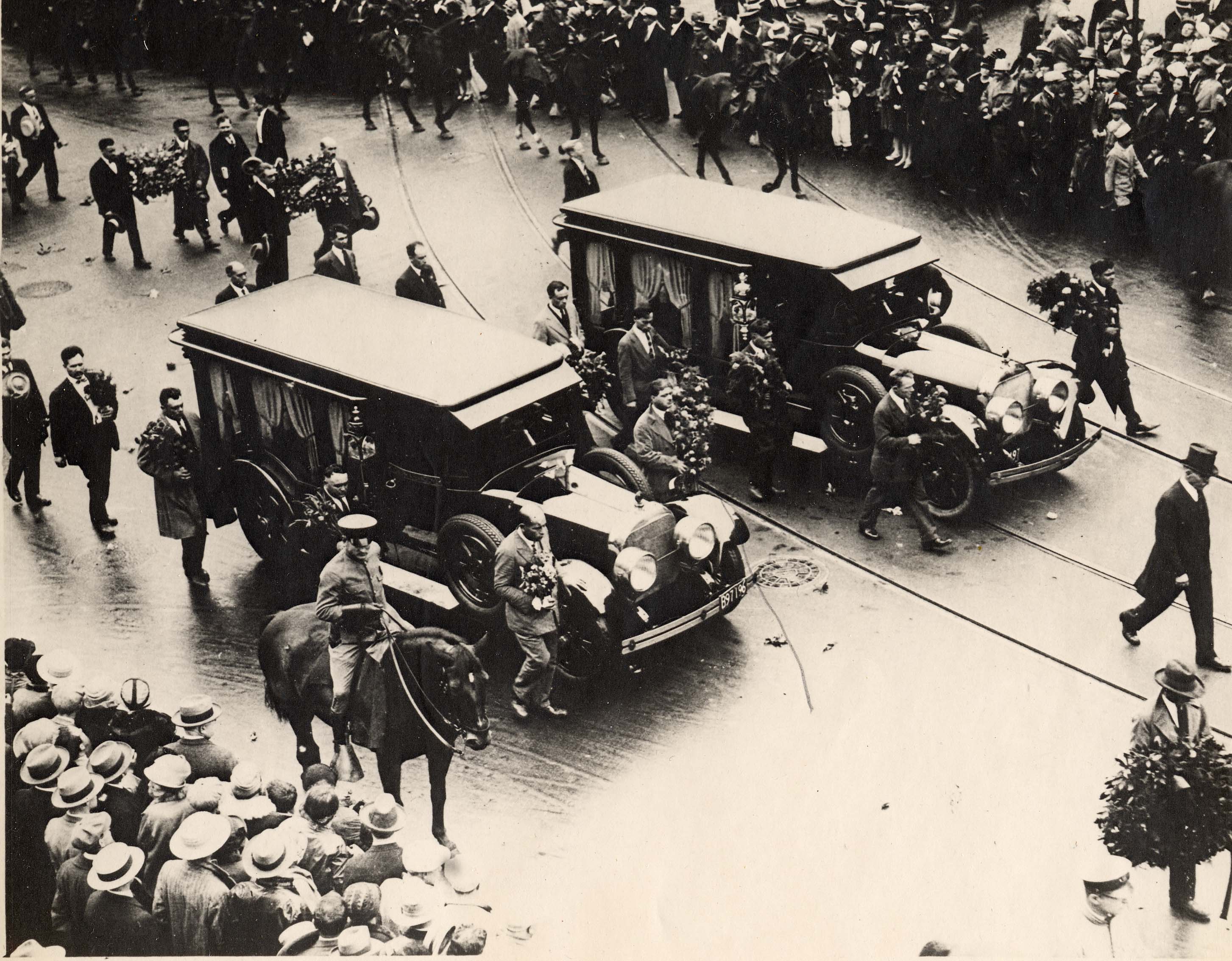 The Funeral Procession
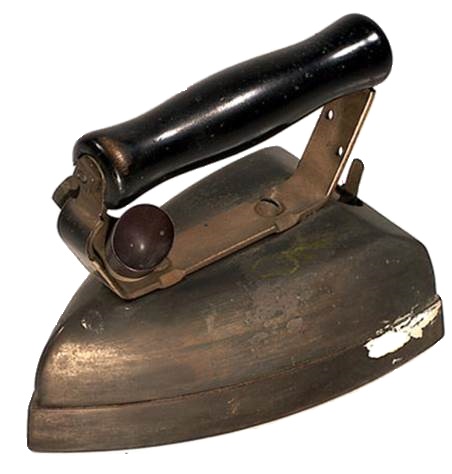 Womanhood
Circa 1920
[Speaker Notes: http://museumvictoria.com.au/collections/items/261171/iron-electric-hotpoint-1920s]
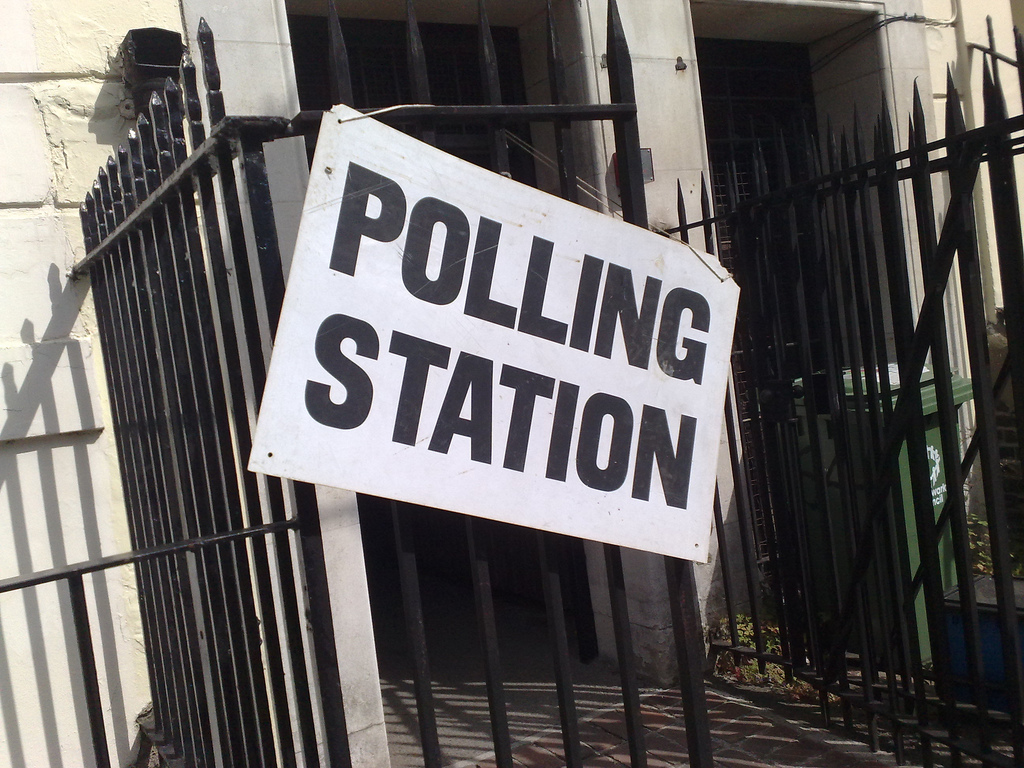 19th Amendment
Women can vote!!!
Photo by secretlondon123
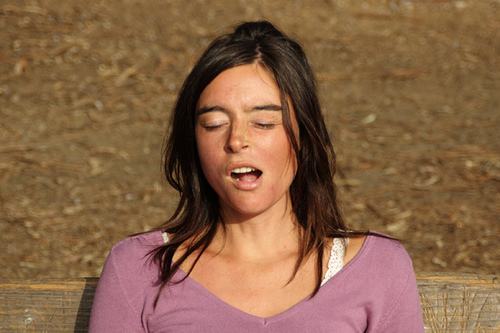 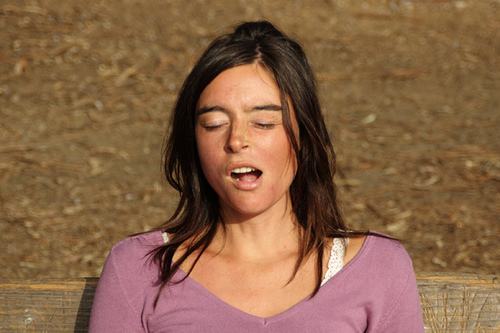 But they didn’t do much to influence politics.
Photo by andreyphoto.com
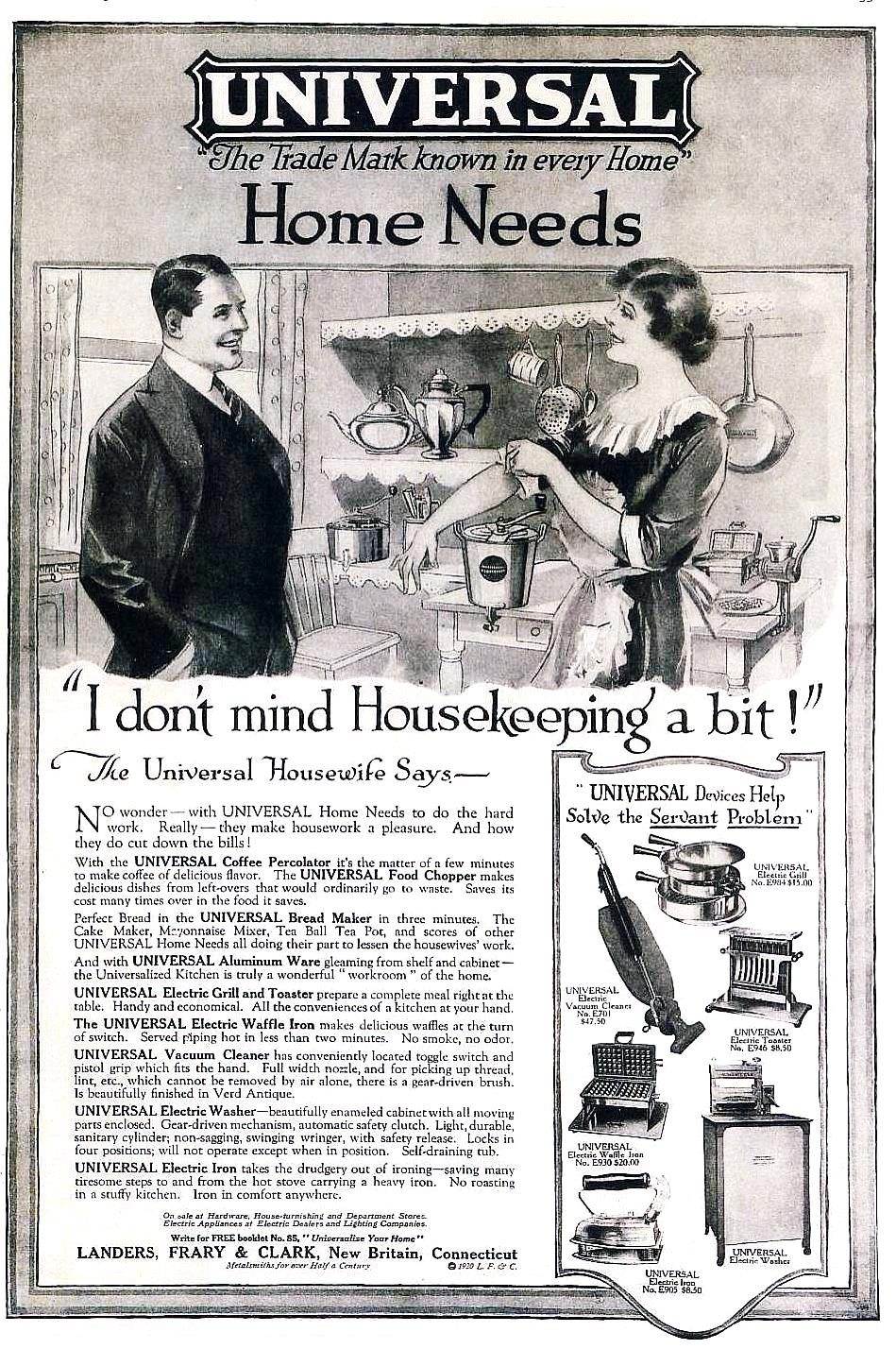 [Speaker Notes: http://tothetwenties.blogspot.com/2009/11/i-dont-mind-housekeeping-bit.html]
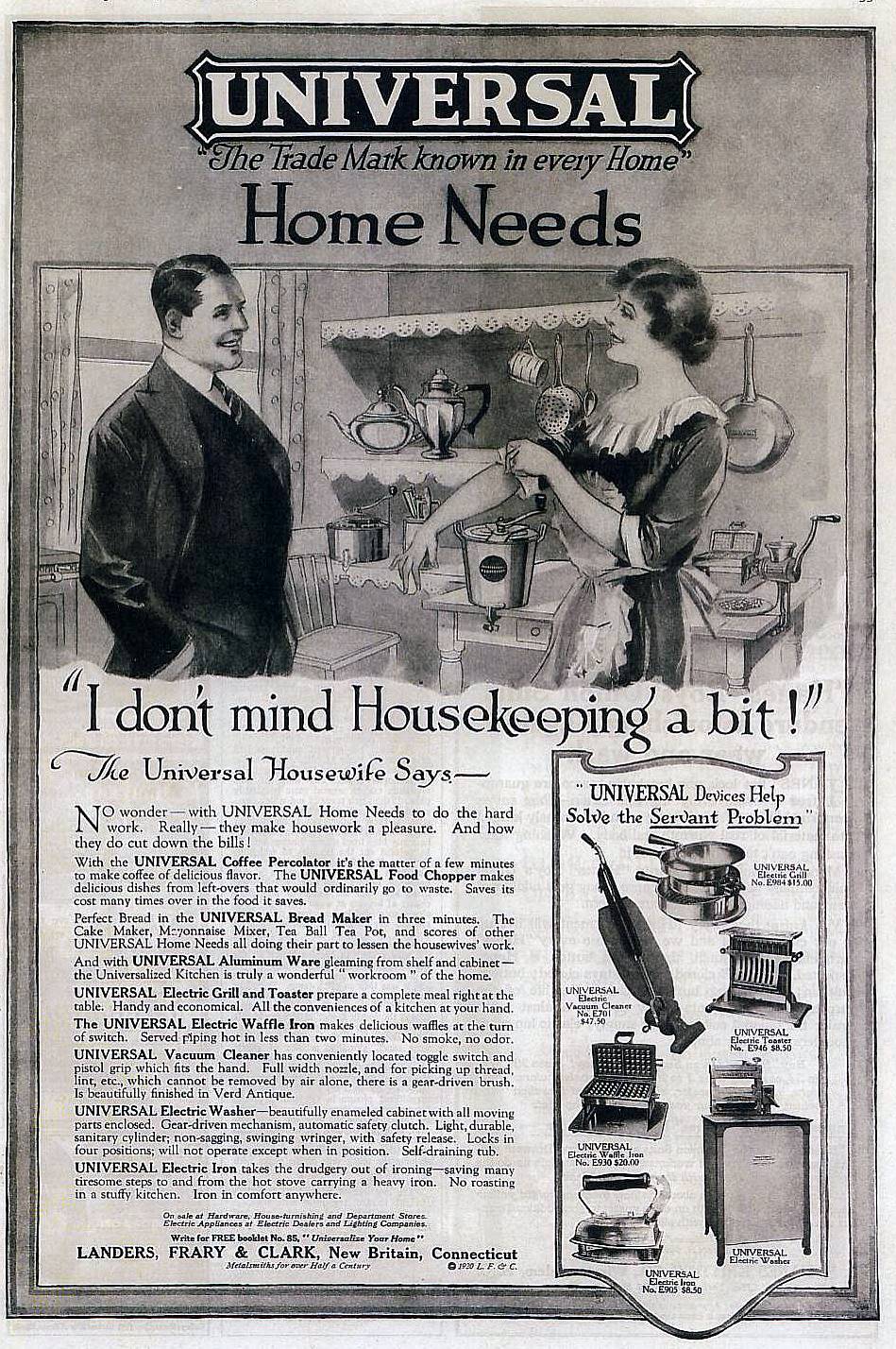 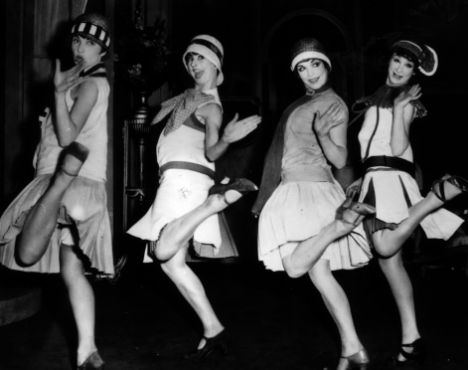 flappers
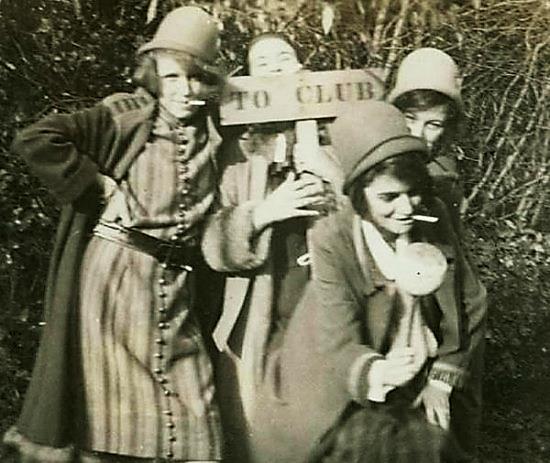 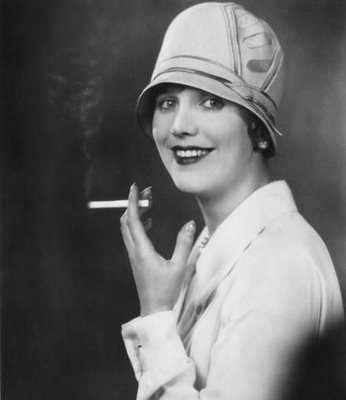 Hey!  Is that MY cigarette?
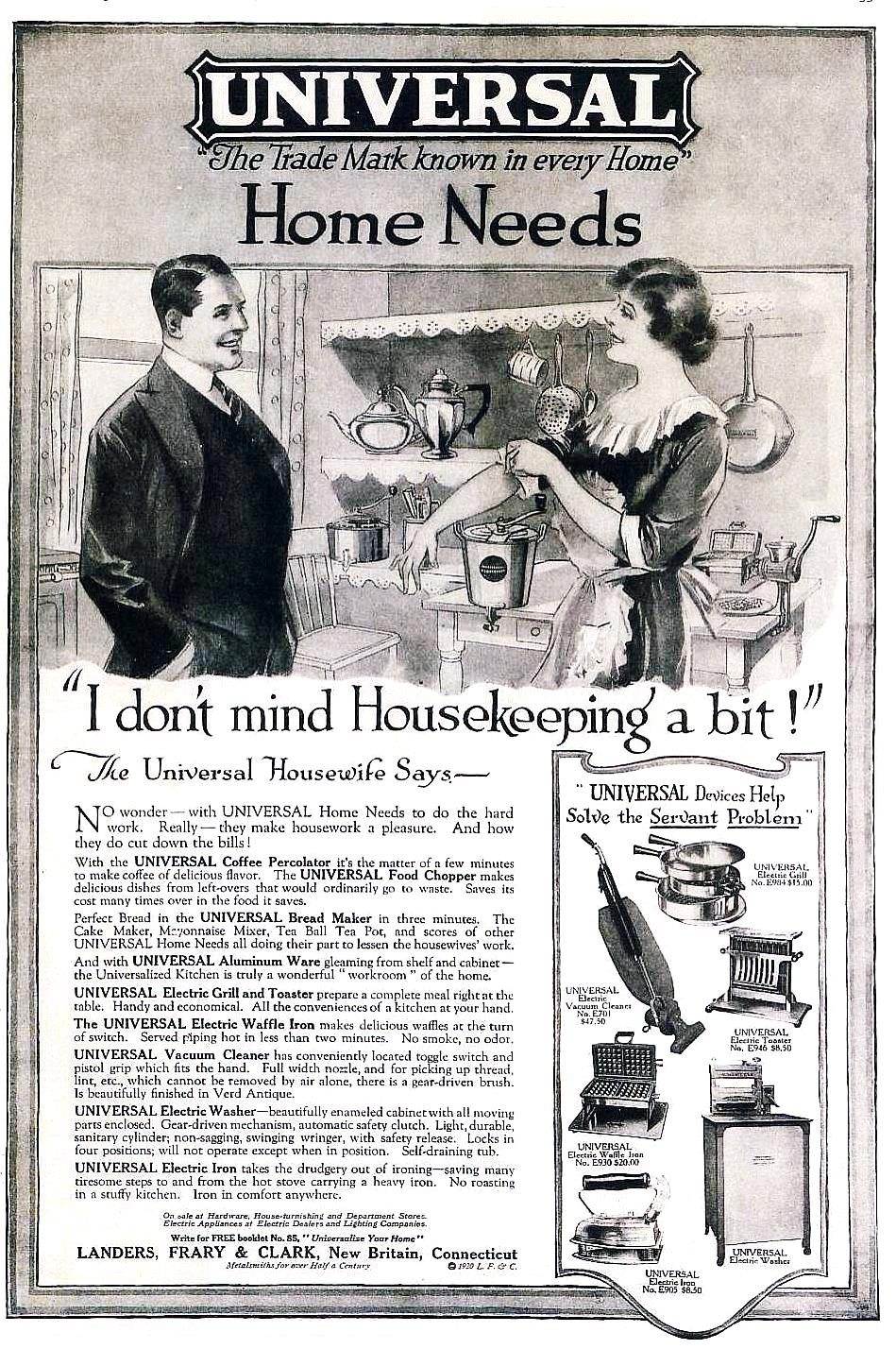 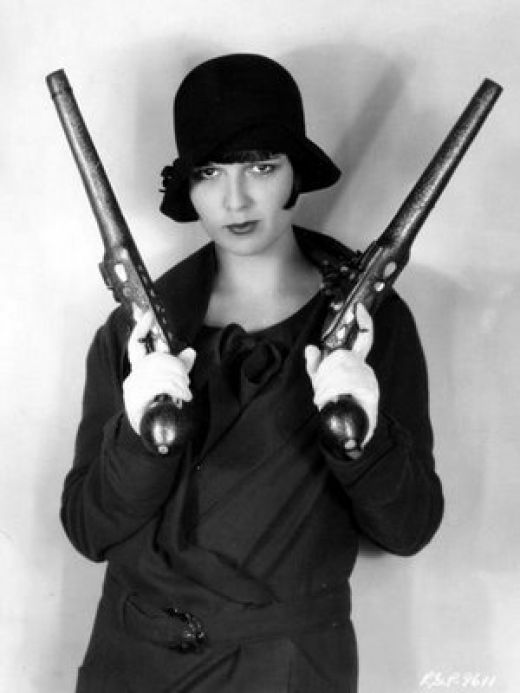 What’s NEXT???
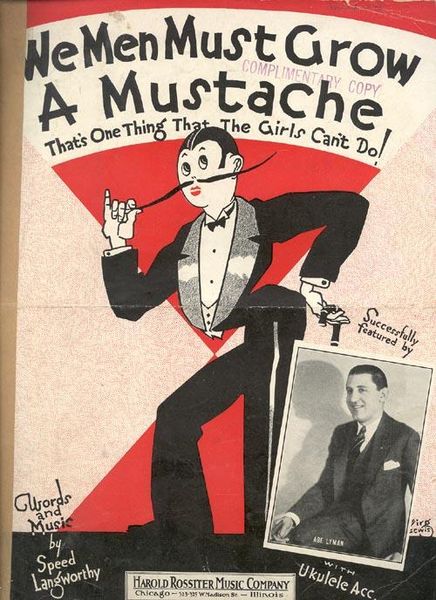 Although some saw Flapper culture as a threat to traditional gender roles...
[Speaker Notes: Sheet music for the song "We Men Must Grow A Mustache." 1922 Inset photo of bandleader Abe Lyman.]
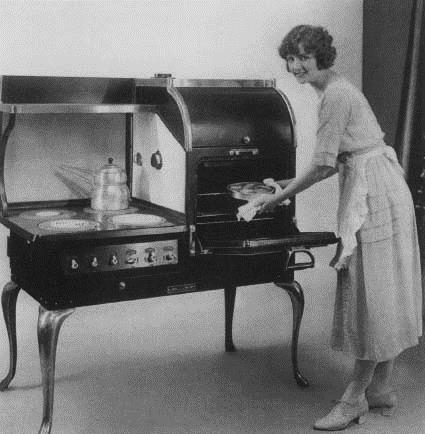 Most women were content to stay home and play with their new toys.
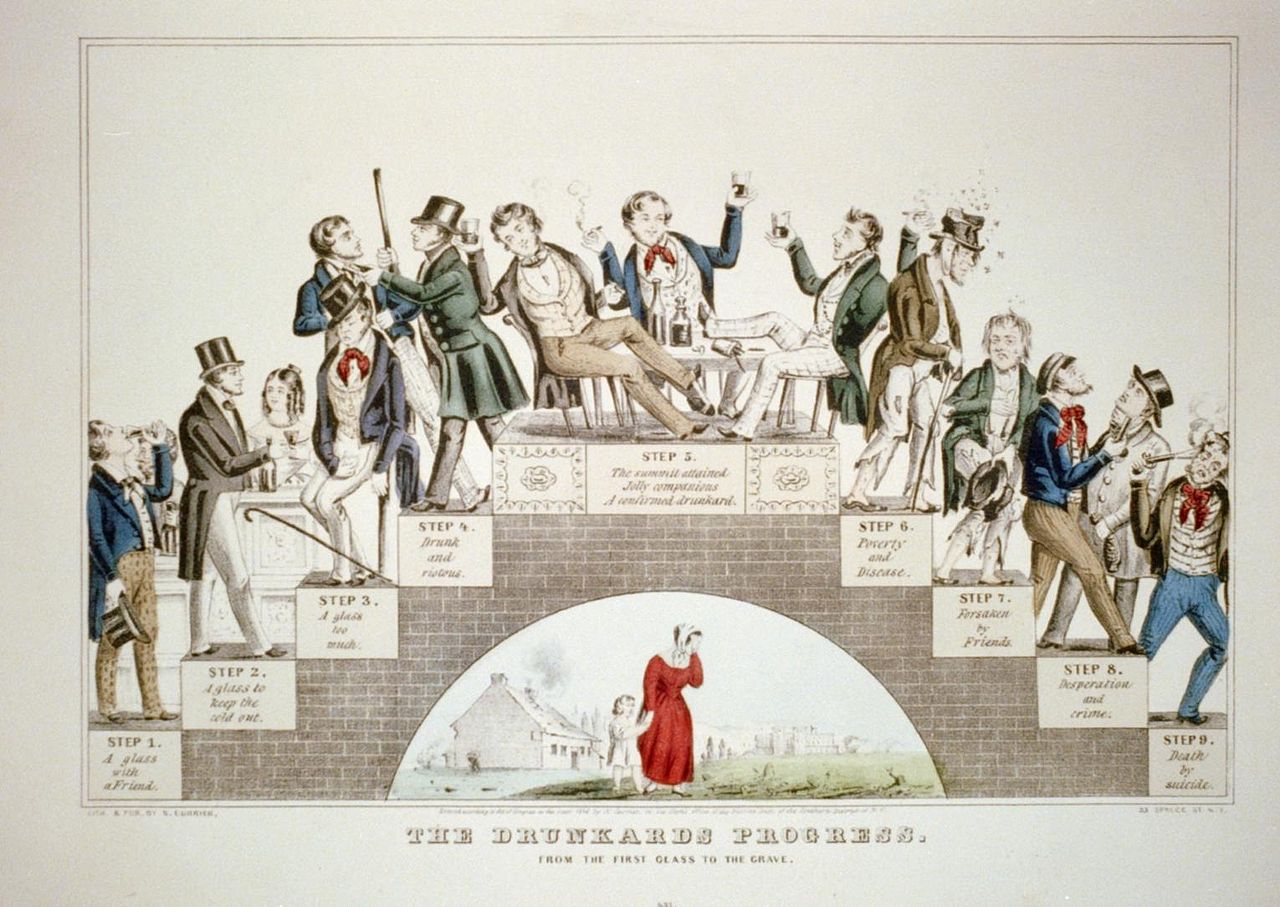 Temperance Movement
19th c.
18th Amendment
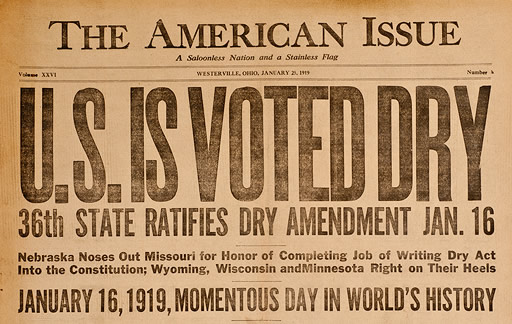 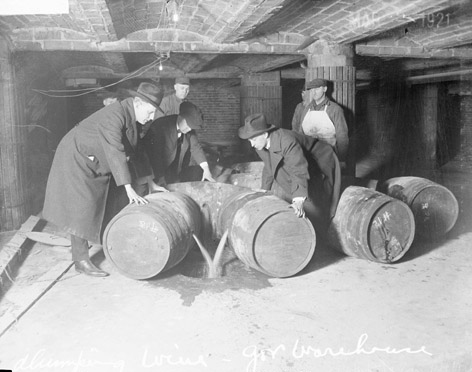 Prohibition
Prohibition agents destroying barrels of alcohol, c.1921.
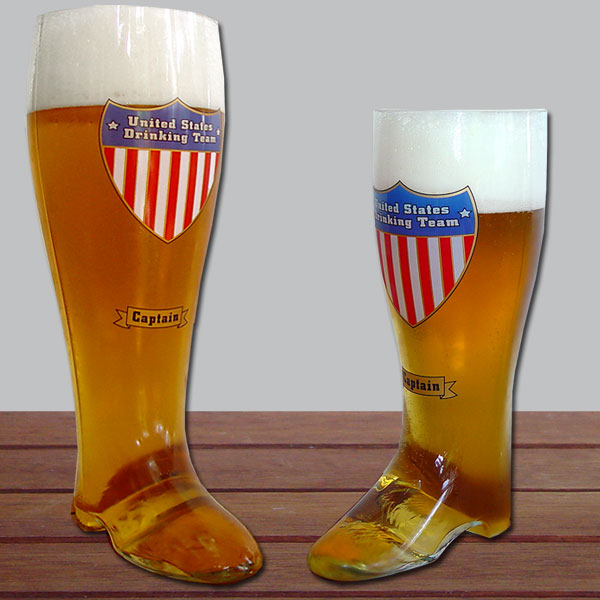 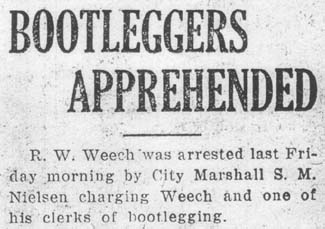 “Bootleggers”
Illegal Alcohol Smugglers
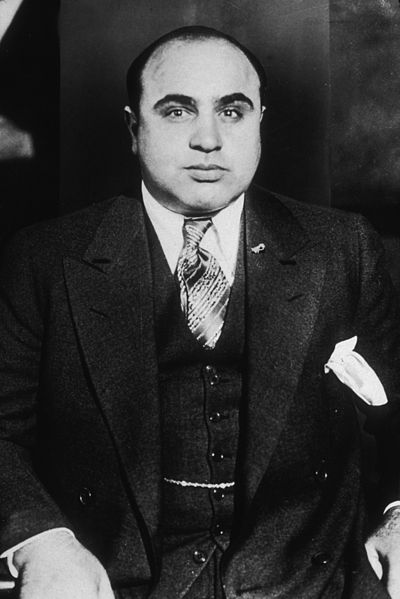 Organized Crime
OG
Professional Bootlegging
Prohibition advocates had thought that government action could make the nation safer.  

It had the opposite effect.
Al CaponeNotorious Bootlegger
Speakeasies
Private Clubs Illegally Serving Alcohol
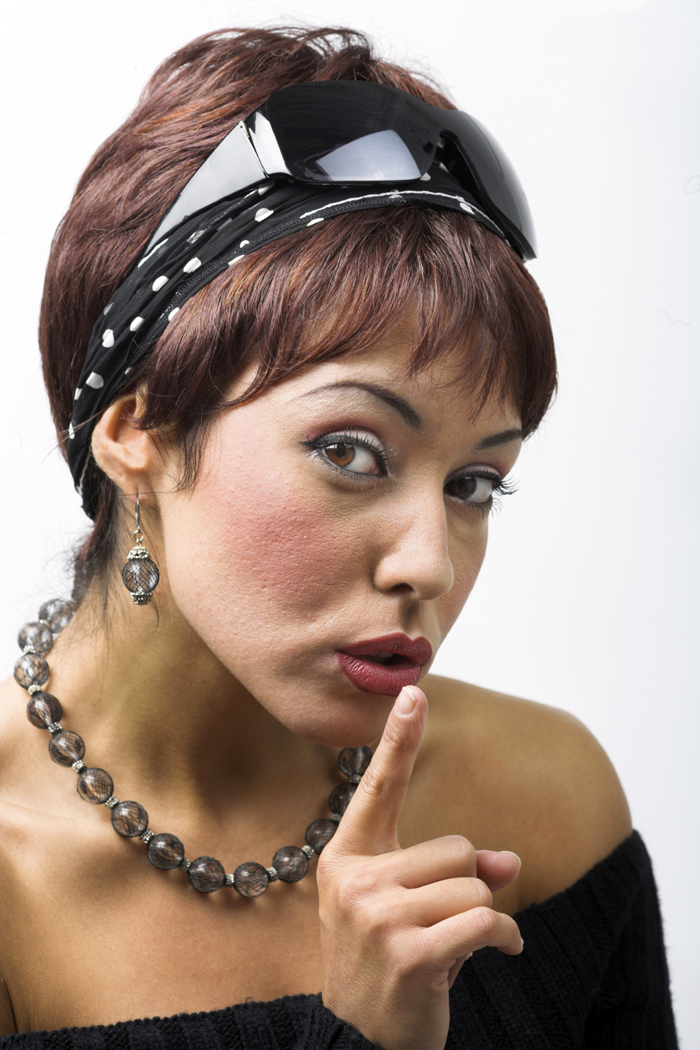 Mayflower Club 
(Washington, DC)
A Failed Experiment
“There is not less drunkenness in the Republic, but more.  There is not less crime, but more.  There is not less insanity, but more.  The cost of government is not smaller, but vastly greater.  Respect for law has not increased, but diminished.”
				-- H.L. Mencken
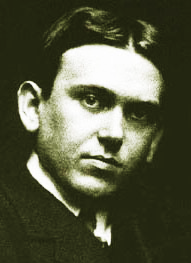 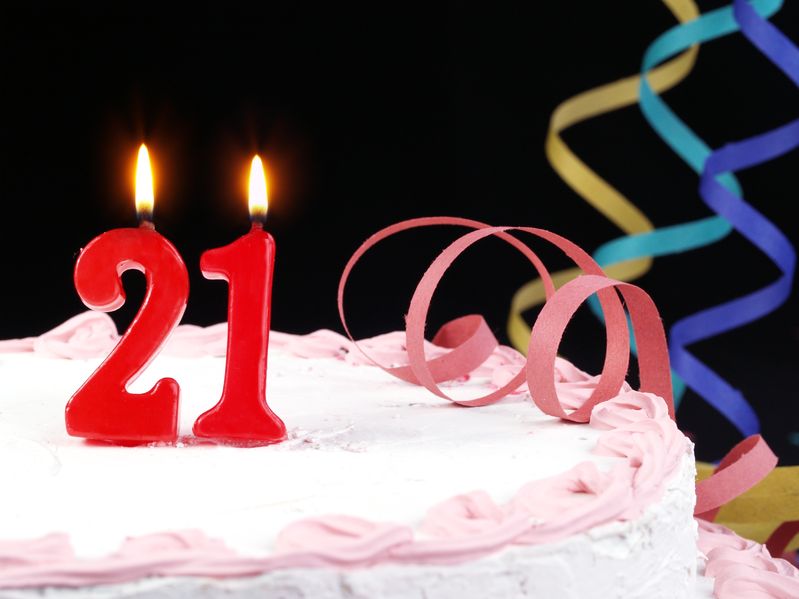 REPEALED 1933
The 18th Amendment is the only constitutional amendment to be specifically repealed by another.
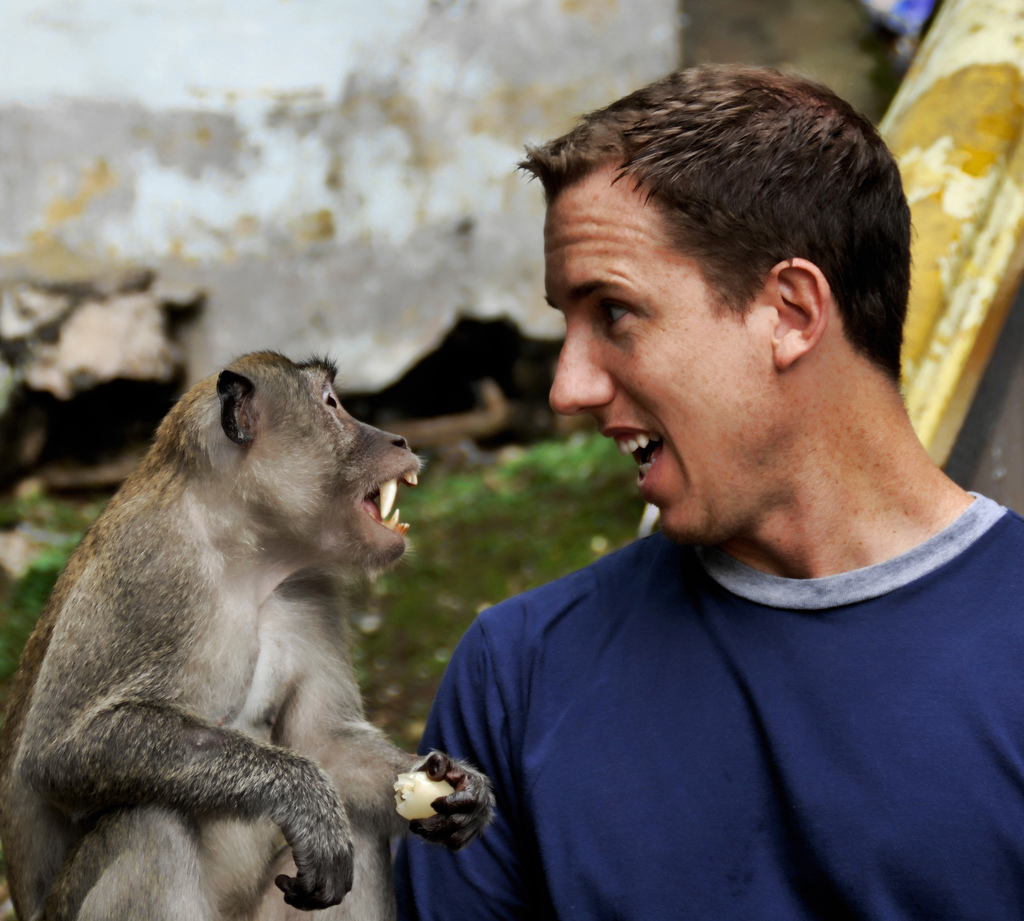 The Scopes “Monkey” Trial
Photo by  Stuck in Customs
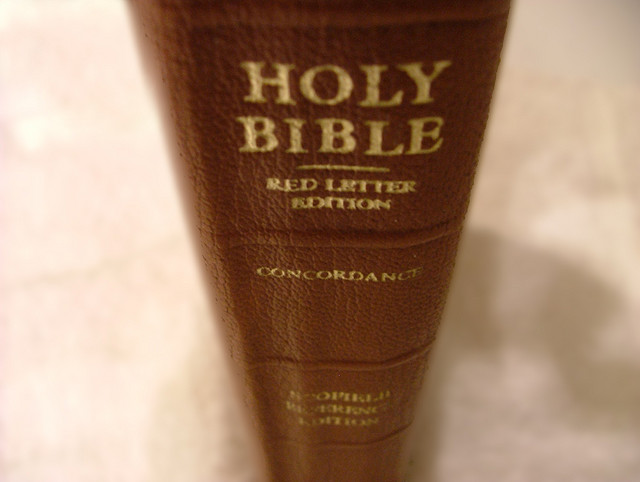 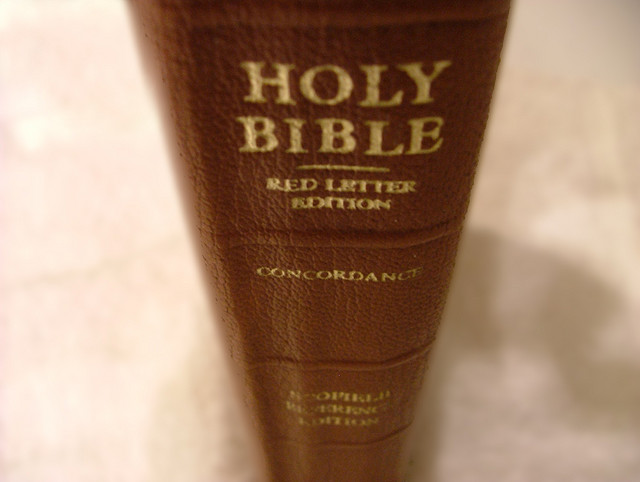 This is TRUE
Photo by knowhimonline
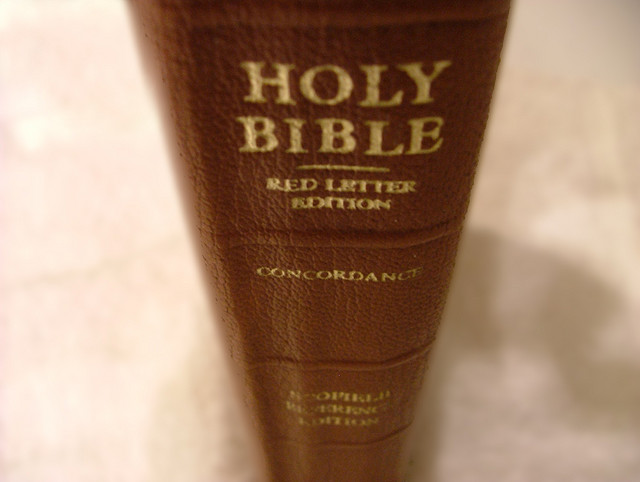 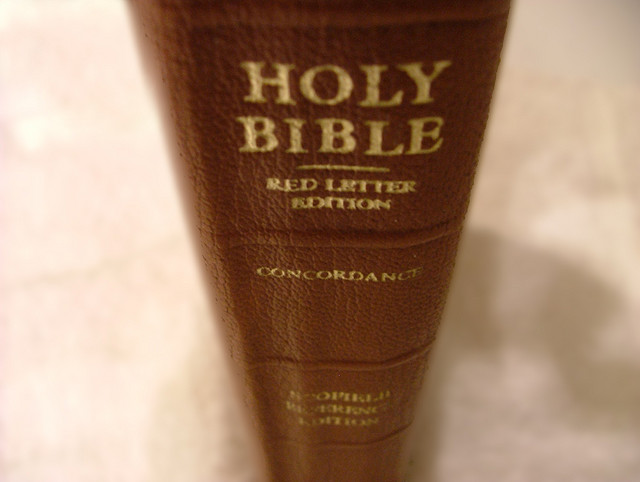 ...or is it?
Photo by knowhimonline
Fundamentalism
Defense of Traditional Christian Doctrines
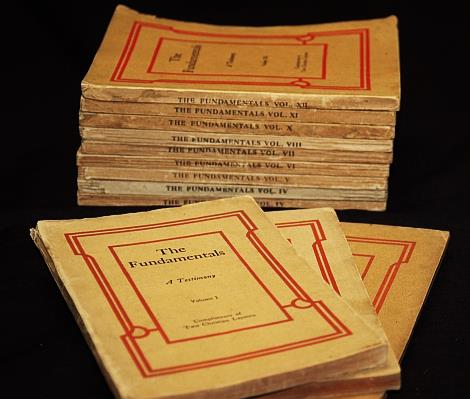 Wikipedia
Full Text
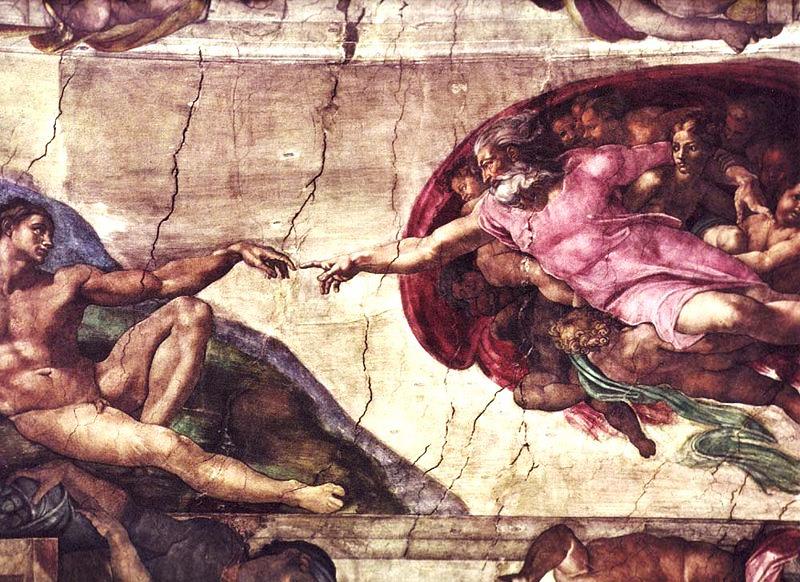 Special Creation
“Then the LORD God formed a man from the dust of the ground and breathed into his nostrils the breath of life, and the man became a living being.”
		-- Genesis 2:4-7
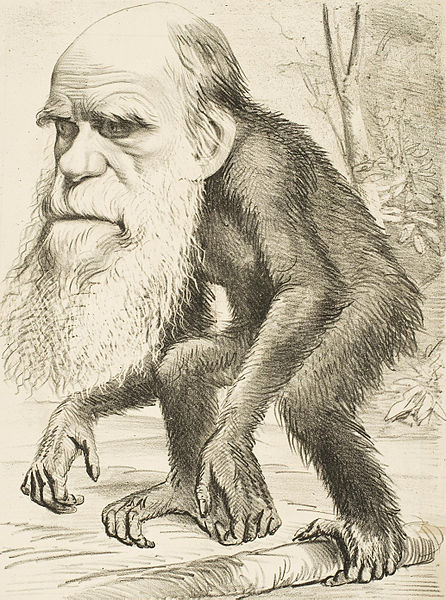 Darwinism
Human Evolution

Special Creation
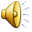 Tennessee Law
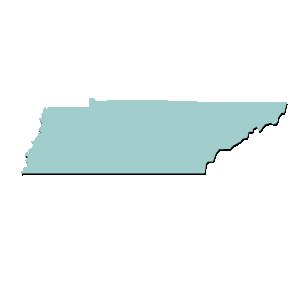 AN ACT prohibiting the teaching of the Evolution Theory in all the Universities... and all other public schools of Tennessee...

Section 1. Be it enacted by the General Assembly of the State of Tennessee, That it shall be unlawful for any teacher in any [public schools]... to teach any theory that denies the story of the Divine Creation of man as taught in the Bible, and to teach instead that man has descended from a lower order of animals.
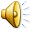 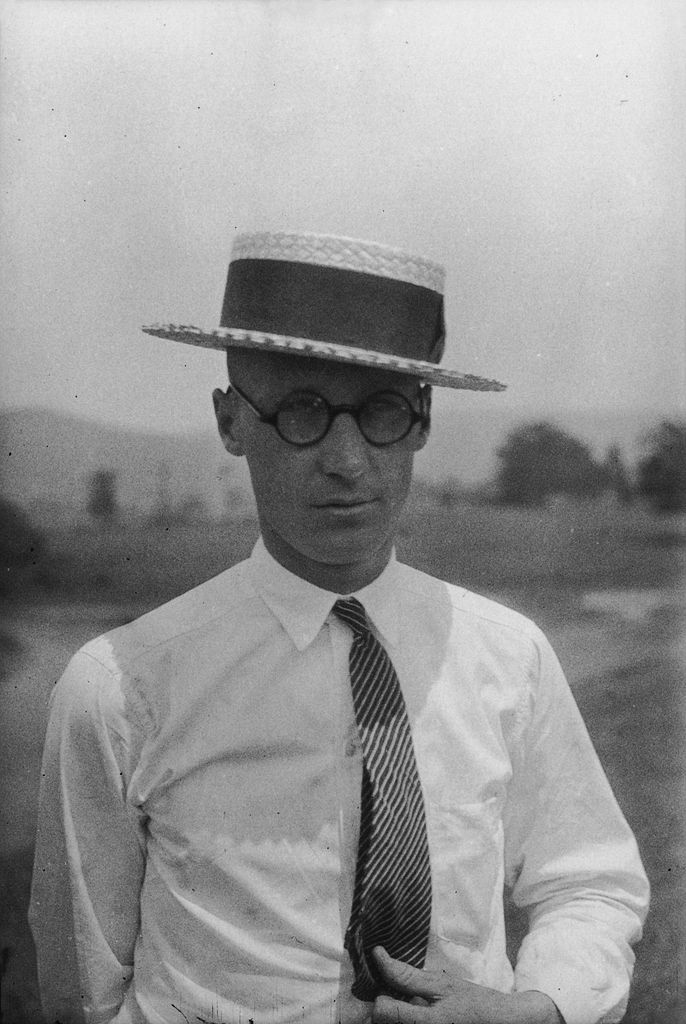 John Scopes
Substitute Teacher

Taught a lesson on evolution to purposefully violate the law
INFIDEL
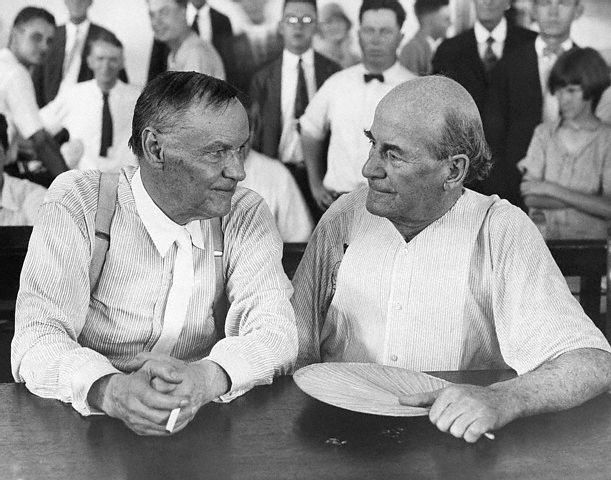 William Jennings Bryan
Fundamentalist
American Civil Liberties Union
The ACLU provided Scopes with free legal representation.
Clarence Darrow
ACLU Lawyer
Quotes
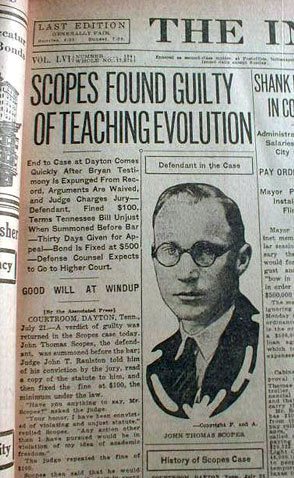 GUILTY
...but not really!  

The conviction was overturned by a higher court.
Who Will DEFEND America?
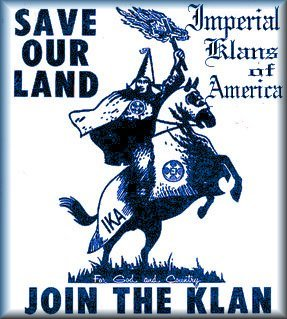 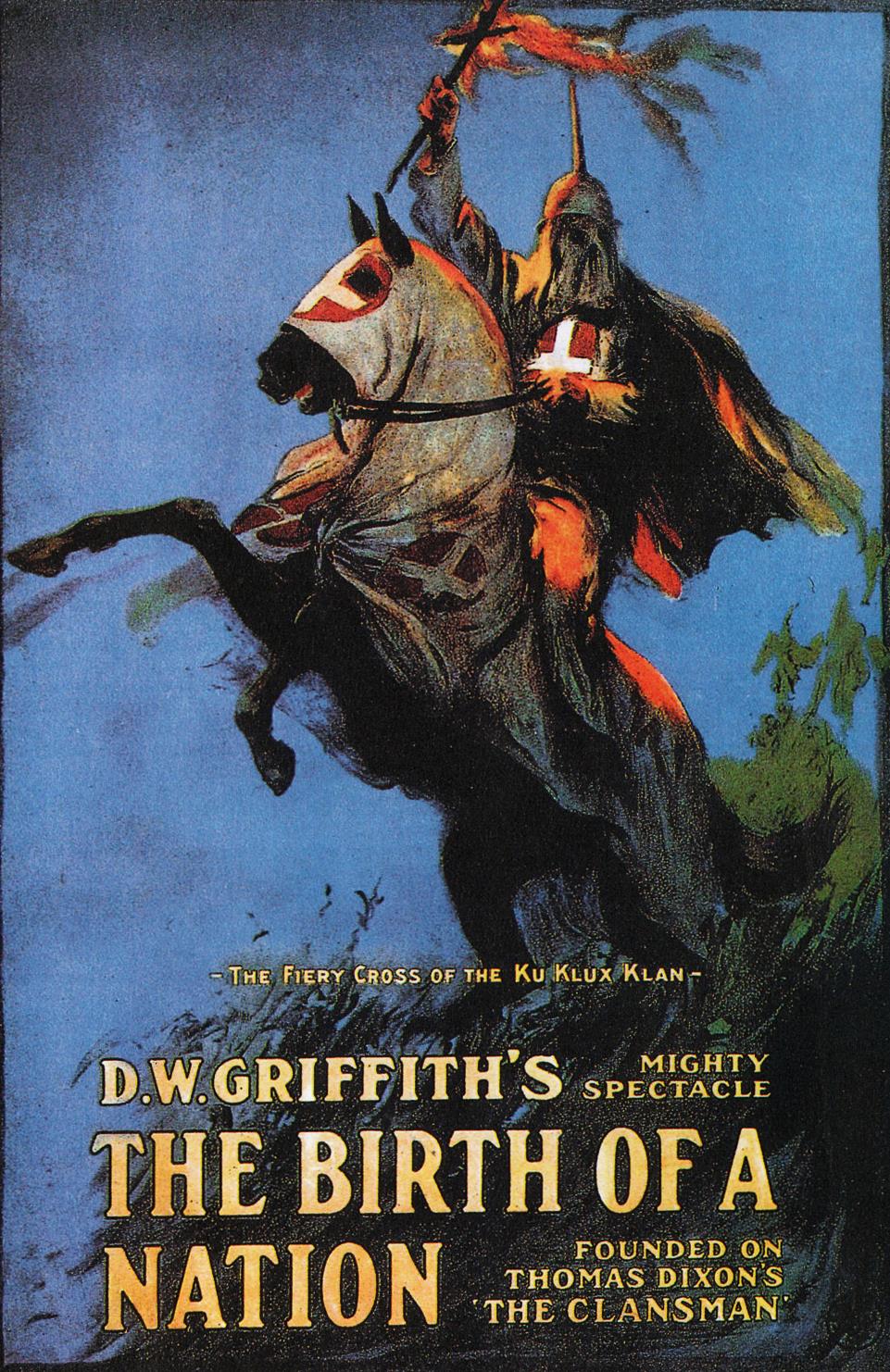 The Most SUCCESSFUL Silent Film EVER
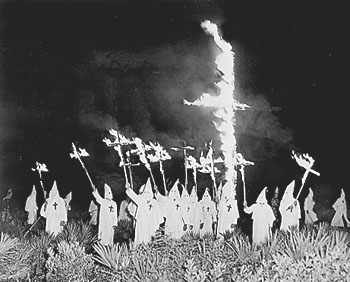 (Second) Ku Klux Klan
Peak Membership:  
5 Million (1925)
“100% American”
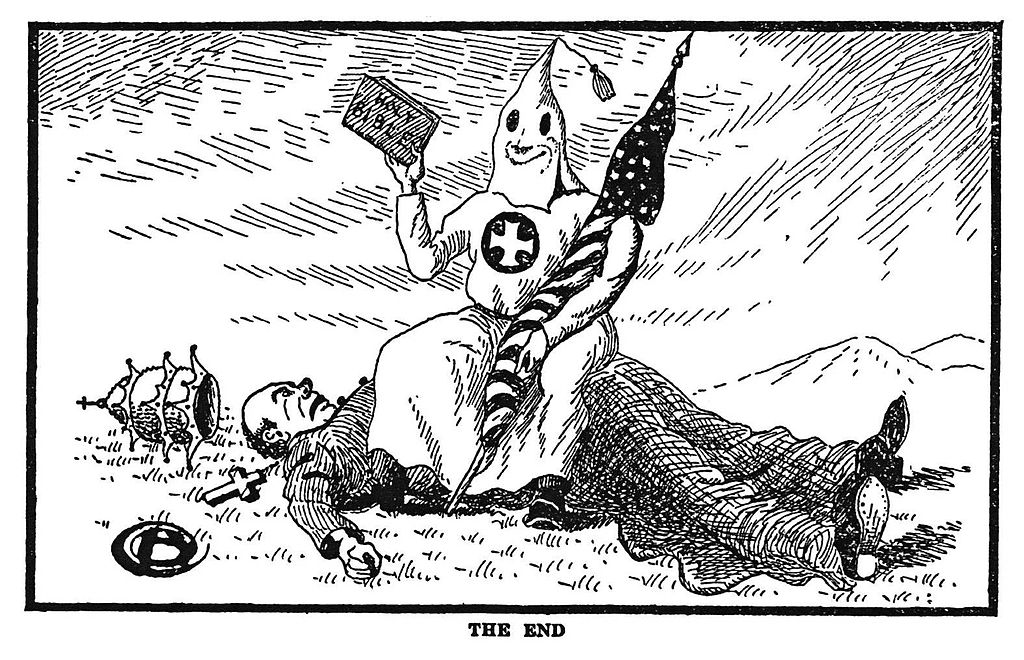 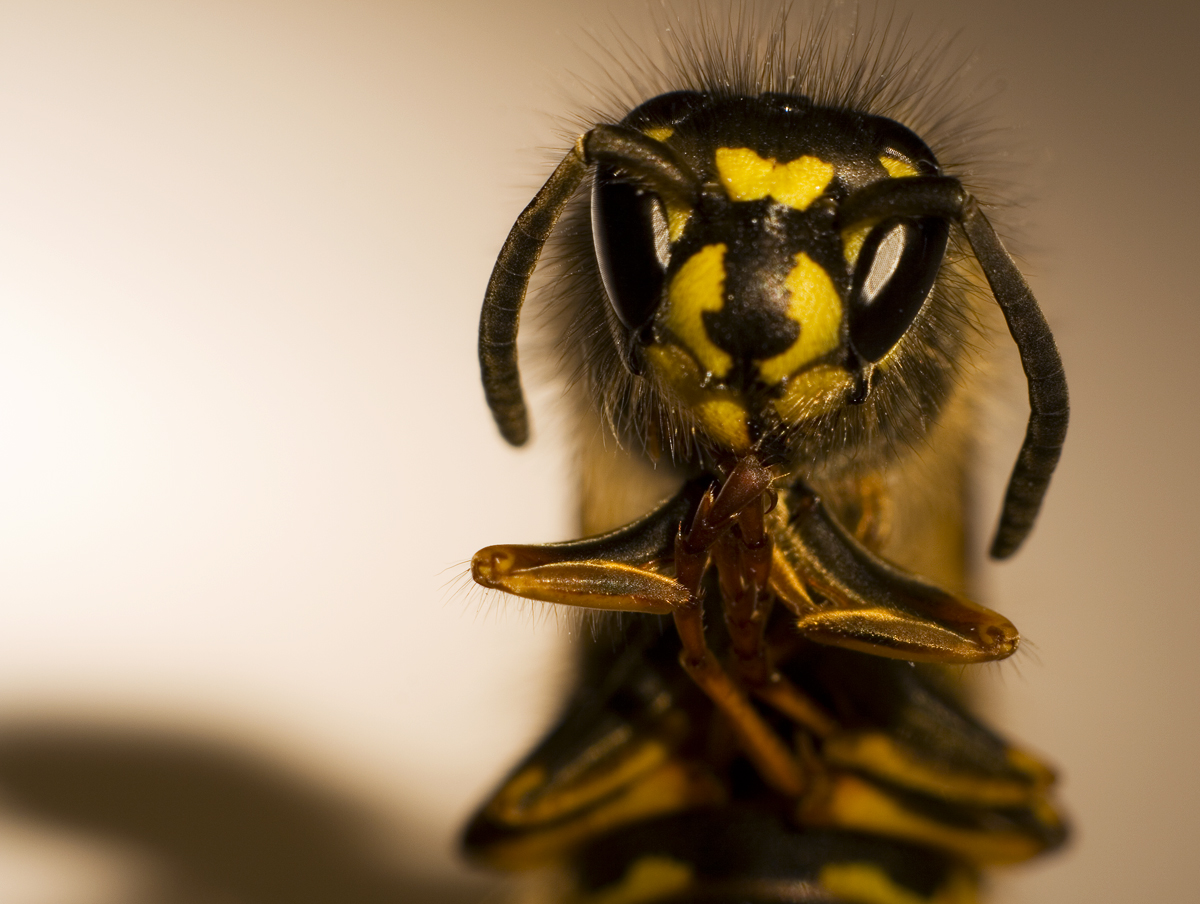 The True American
Circa 1920
White
Native Born
Protestant
Photo by c@rljones
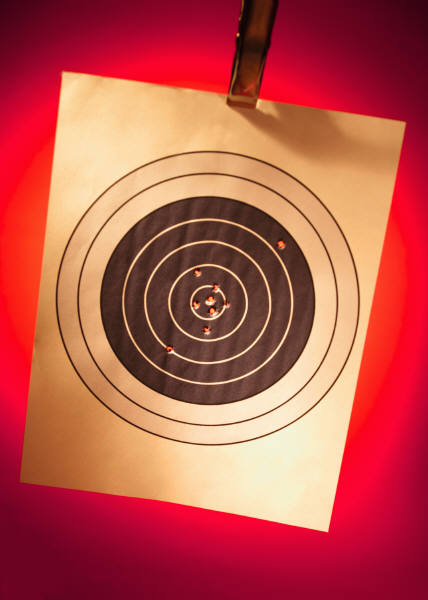 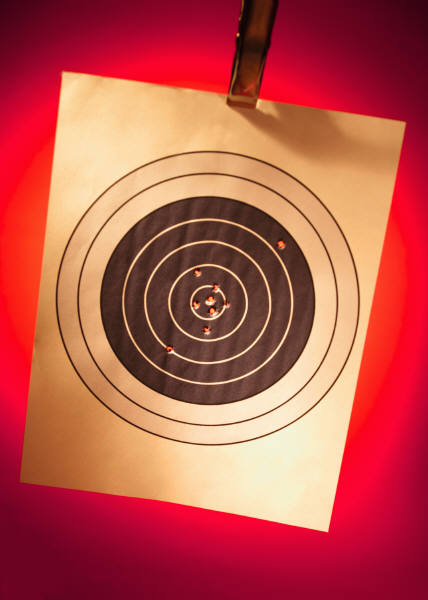 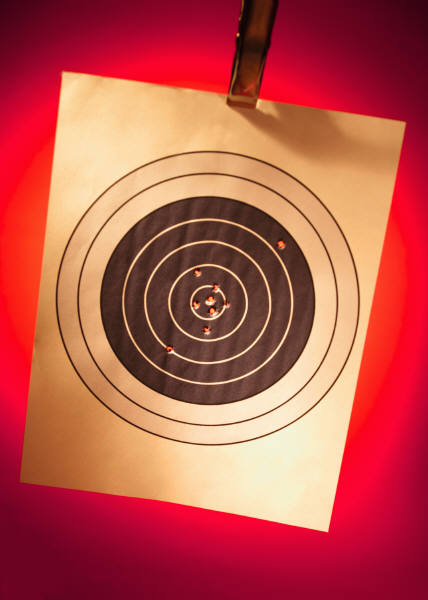 Un-American
Black
Foreign Born
Catholic or Jewish
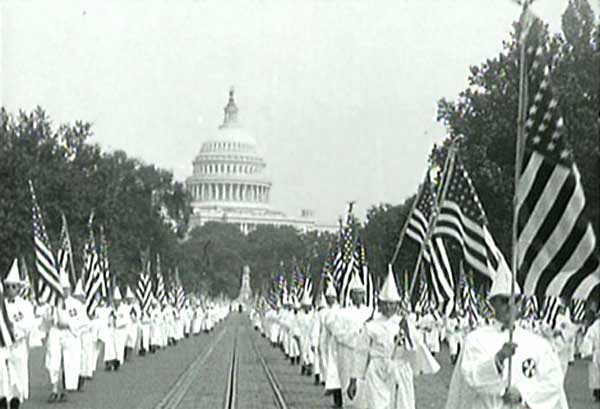 March on Washington
1925
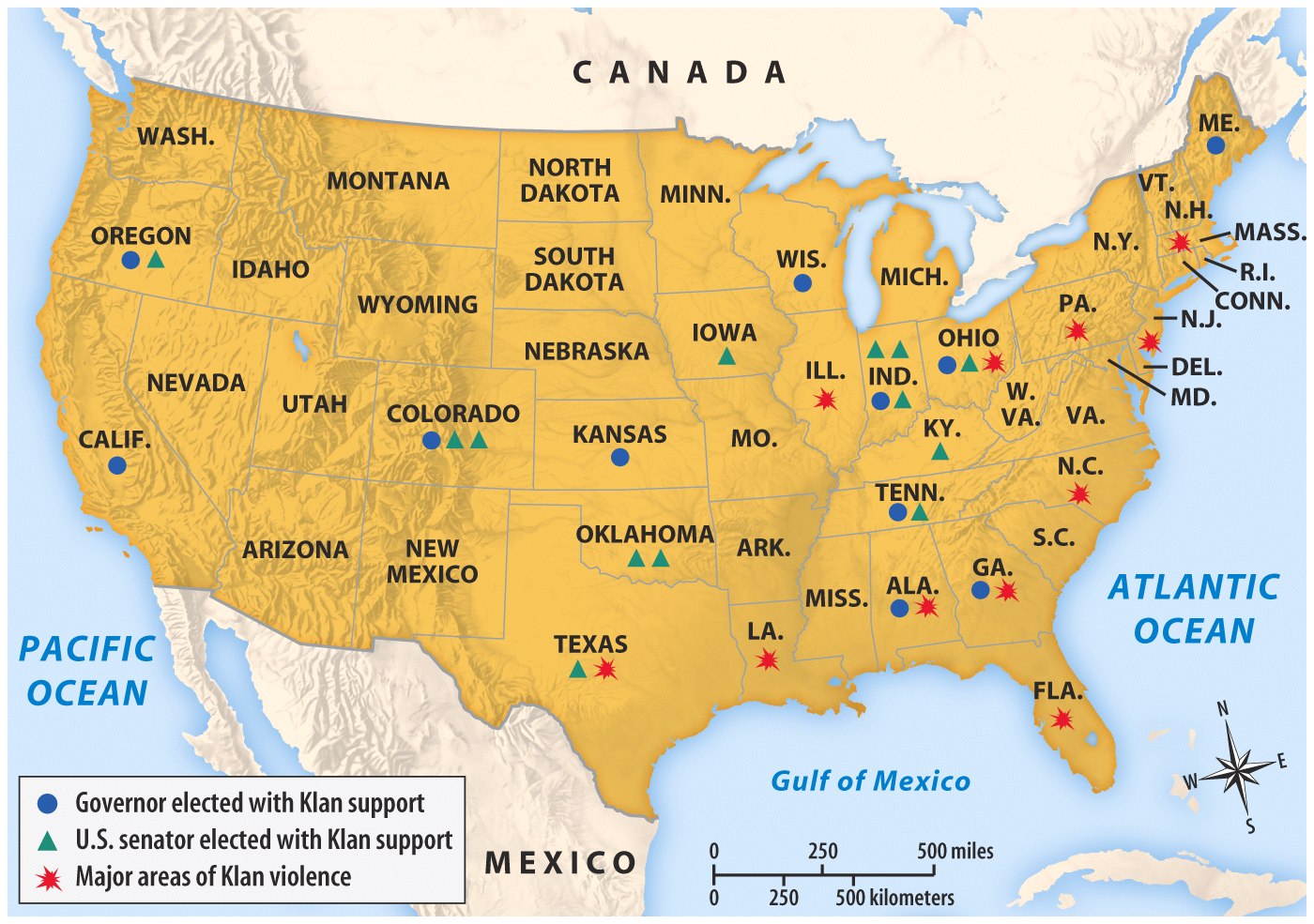 Political Power
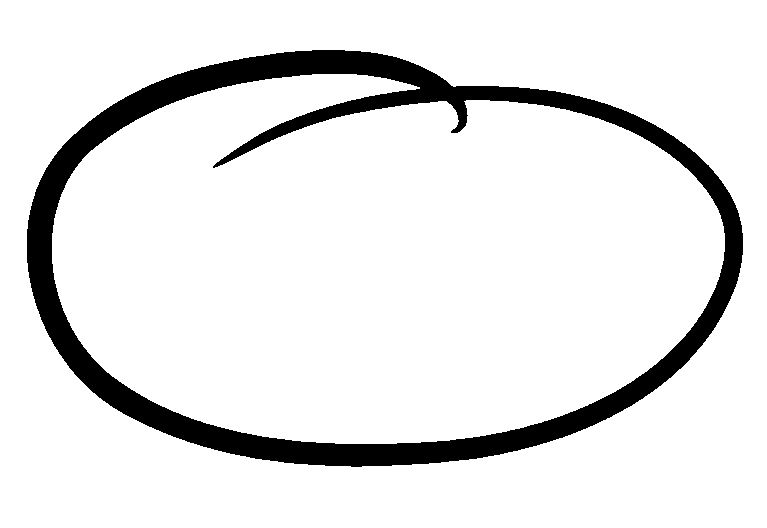 The Second Klan was a nationwide phenomenon.
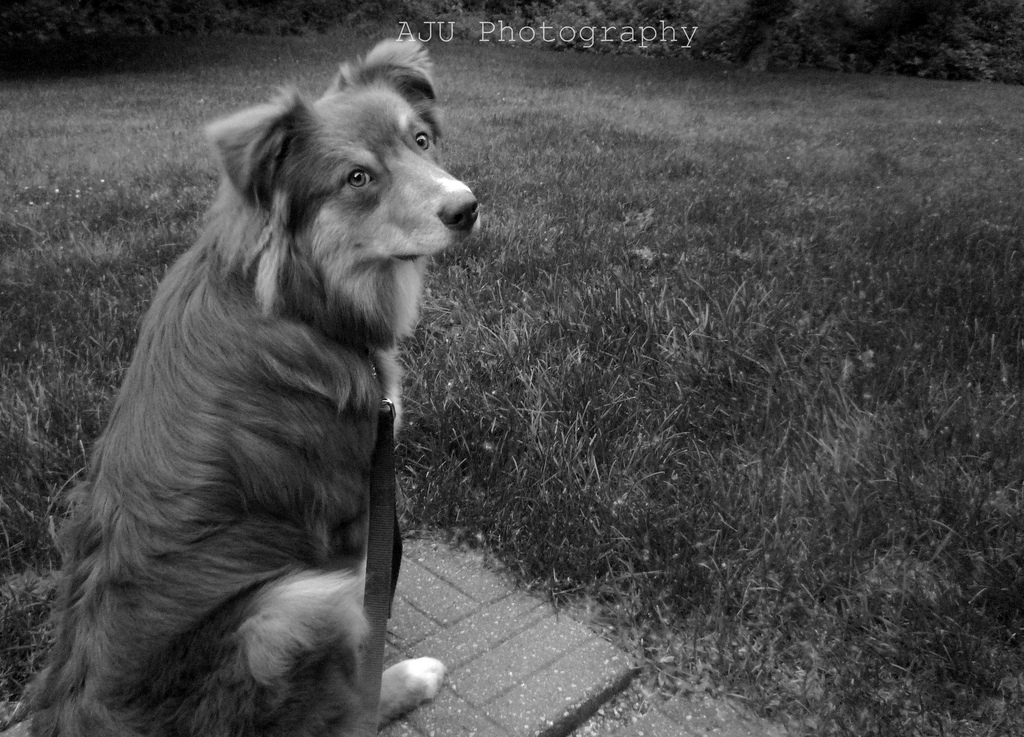 Moral Watchdog
The Klan claimed to hold its members to high moral standards.

(Supported Prohibition)
Decline
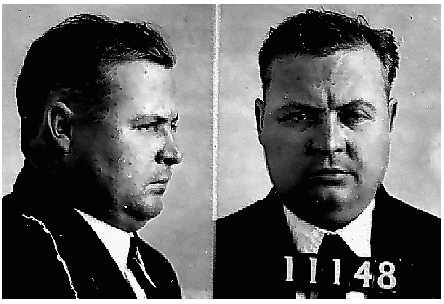 By 1930, the Klan’s membership declined sharply due to acts of violence and  scandals involving its leaders.
Indiana Klan leader imprisoned for rape
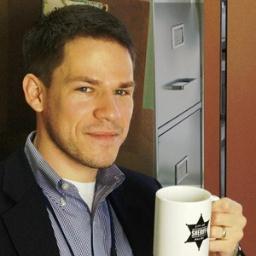